Planetary Gear Units Generation 3
What are the differences to Generation 2?
[Speaker Notes: These slides give you tips, background and additional information on P G3]
Planetary Gear Units Generation 3
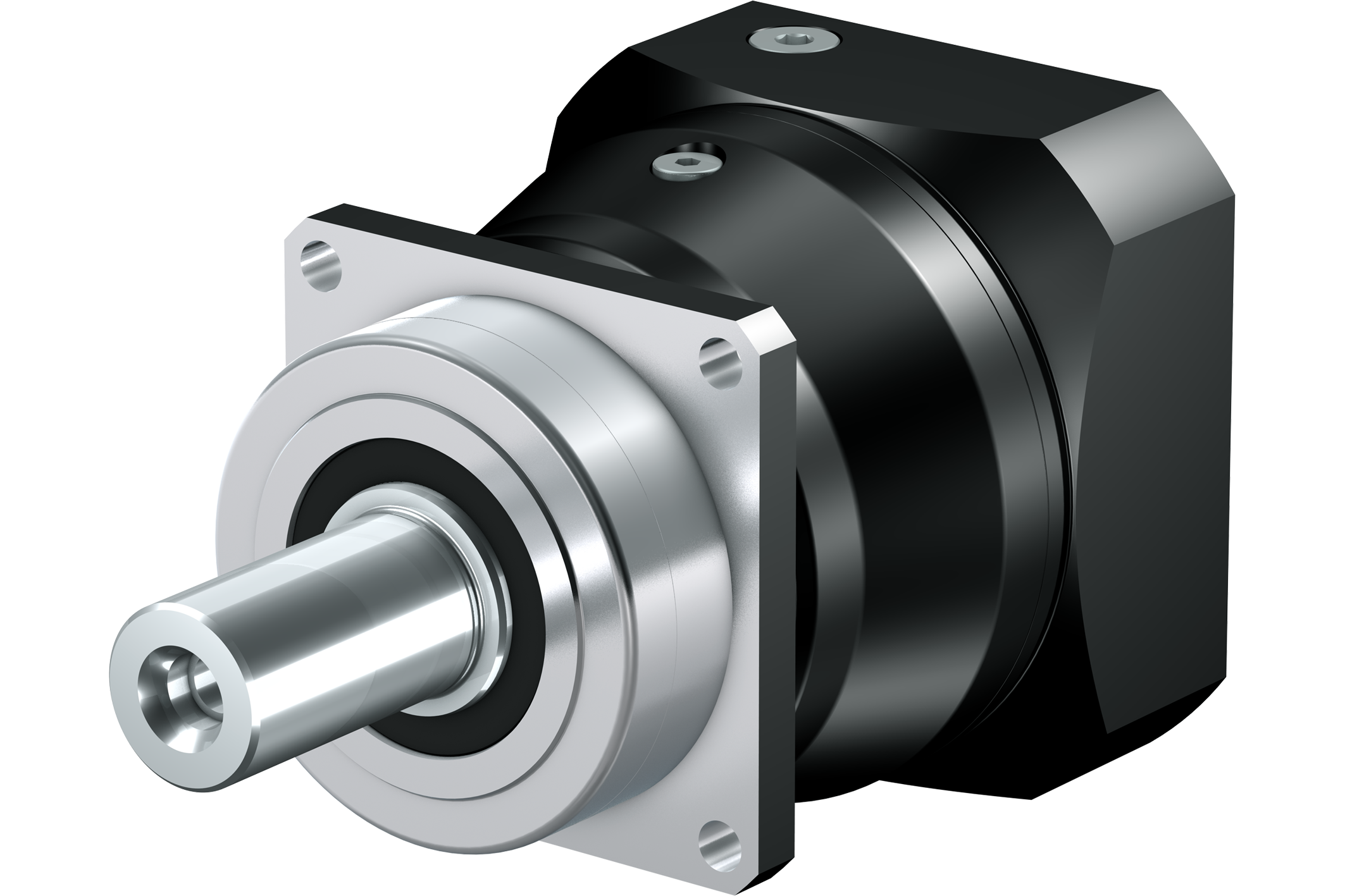 Stronger
Faster
More compact
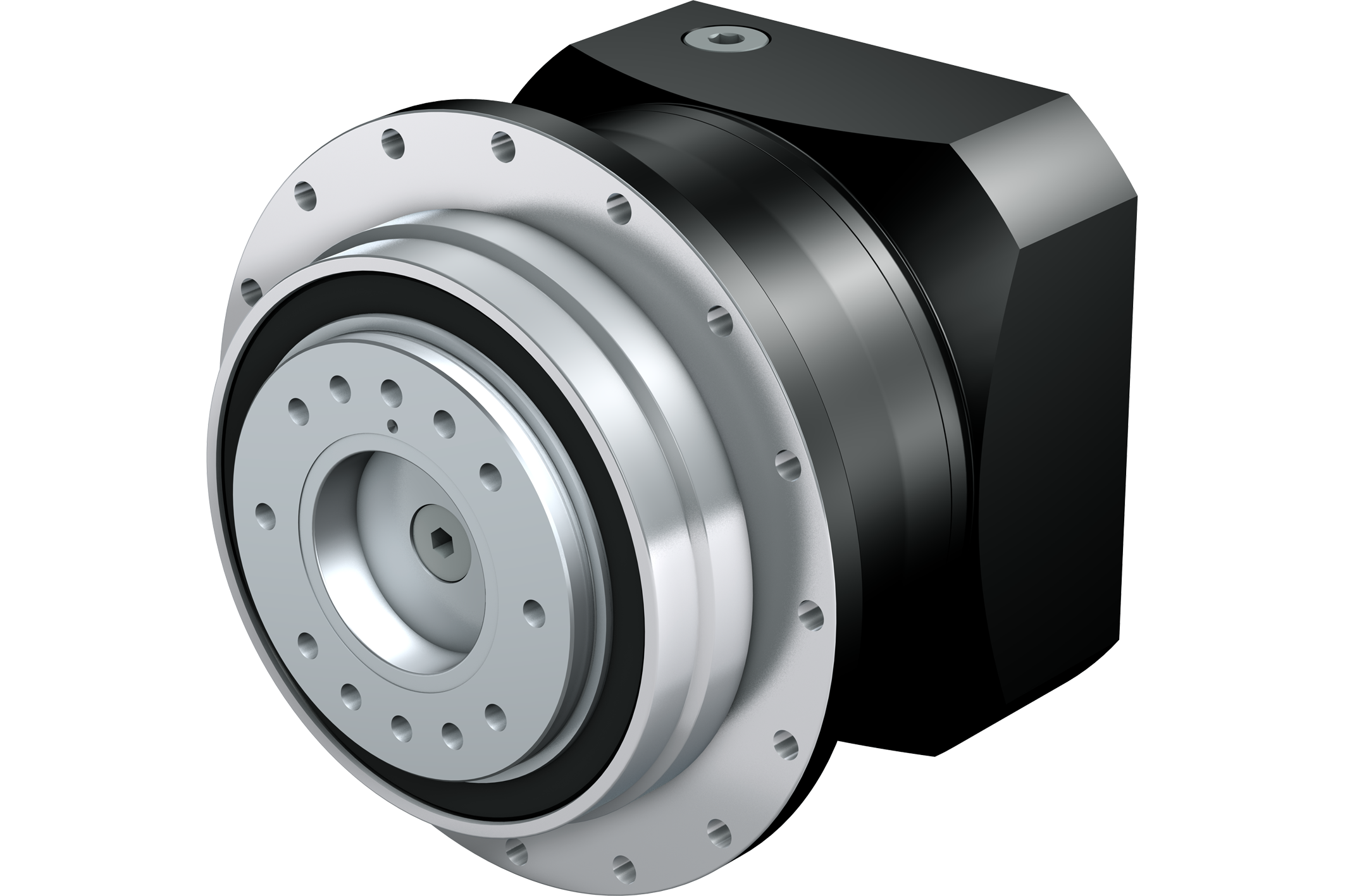 [Speaker Notes: These slides give you tips, background and additional information on P G3]
New Design
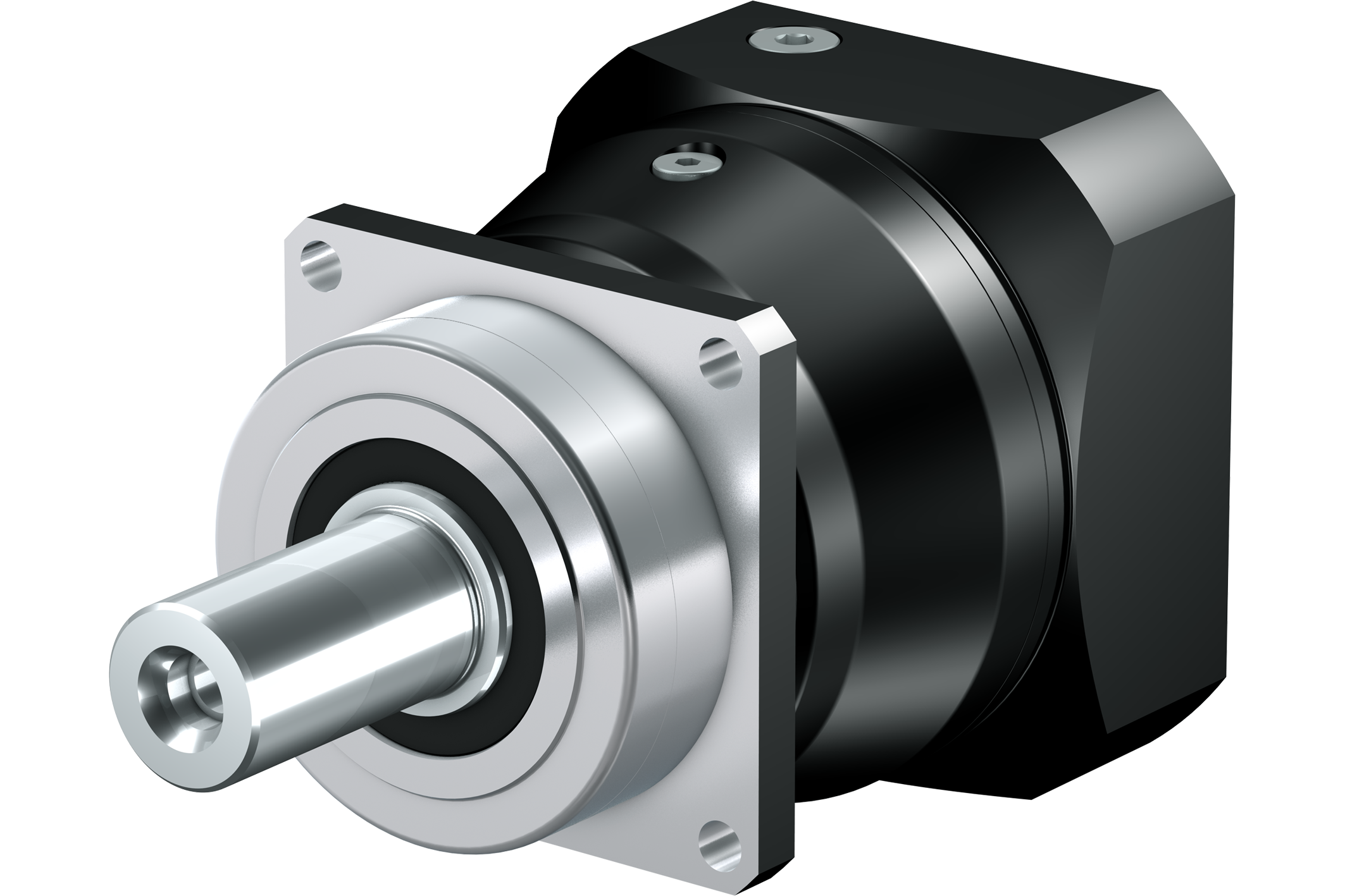 G2
G3
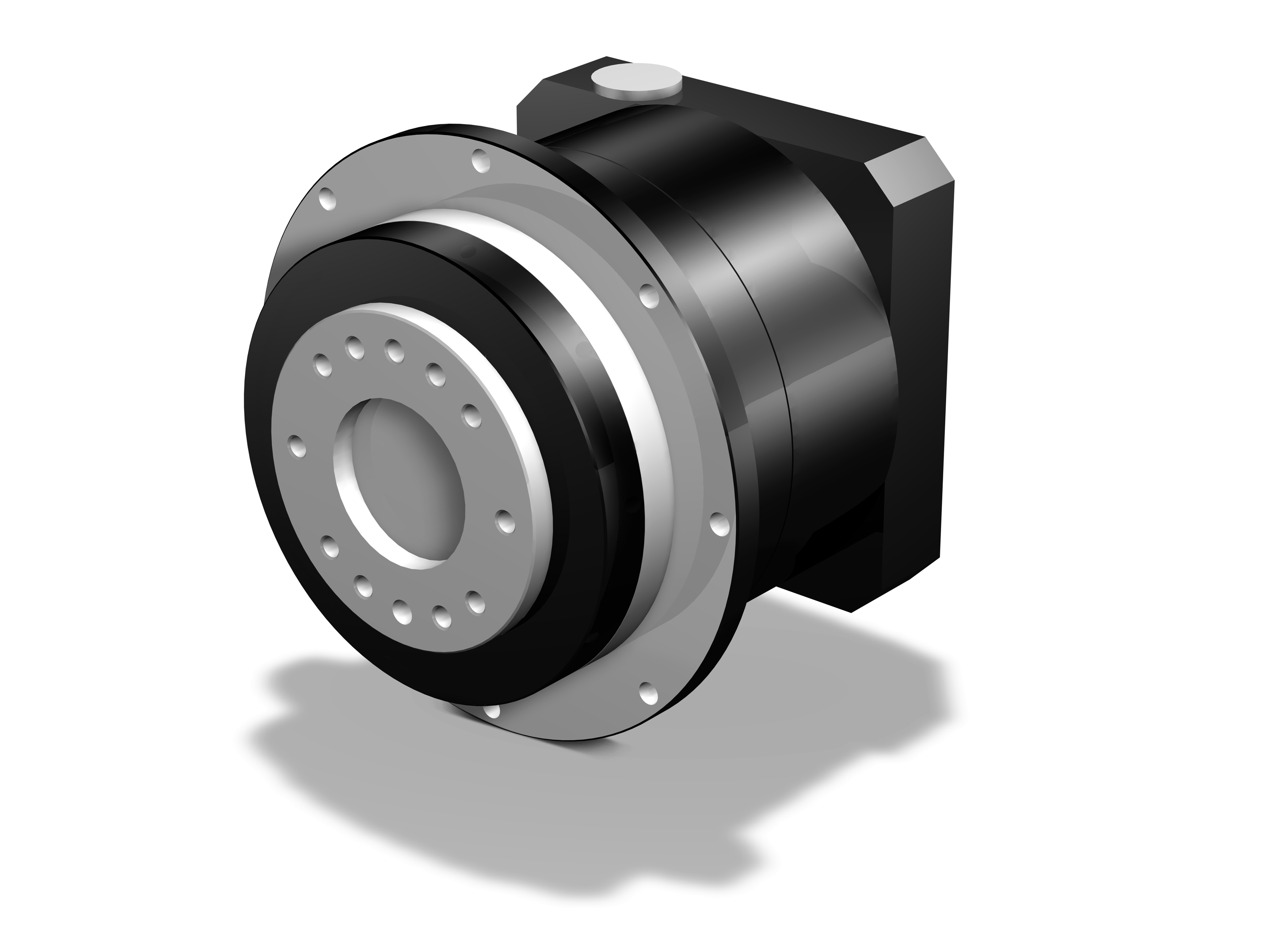 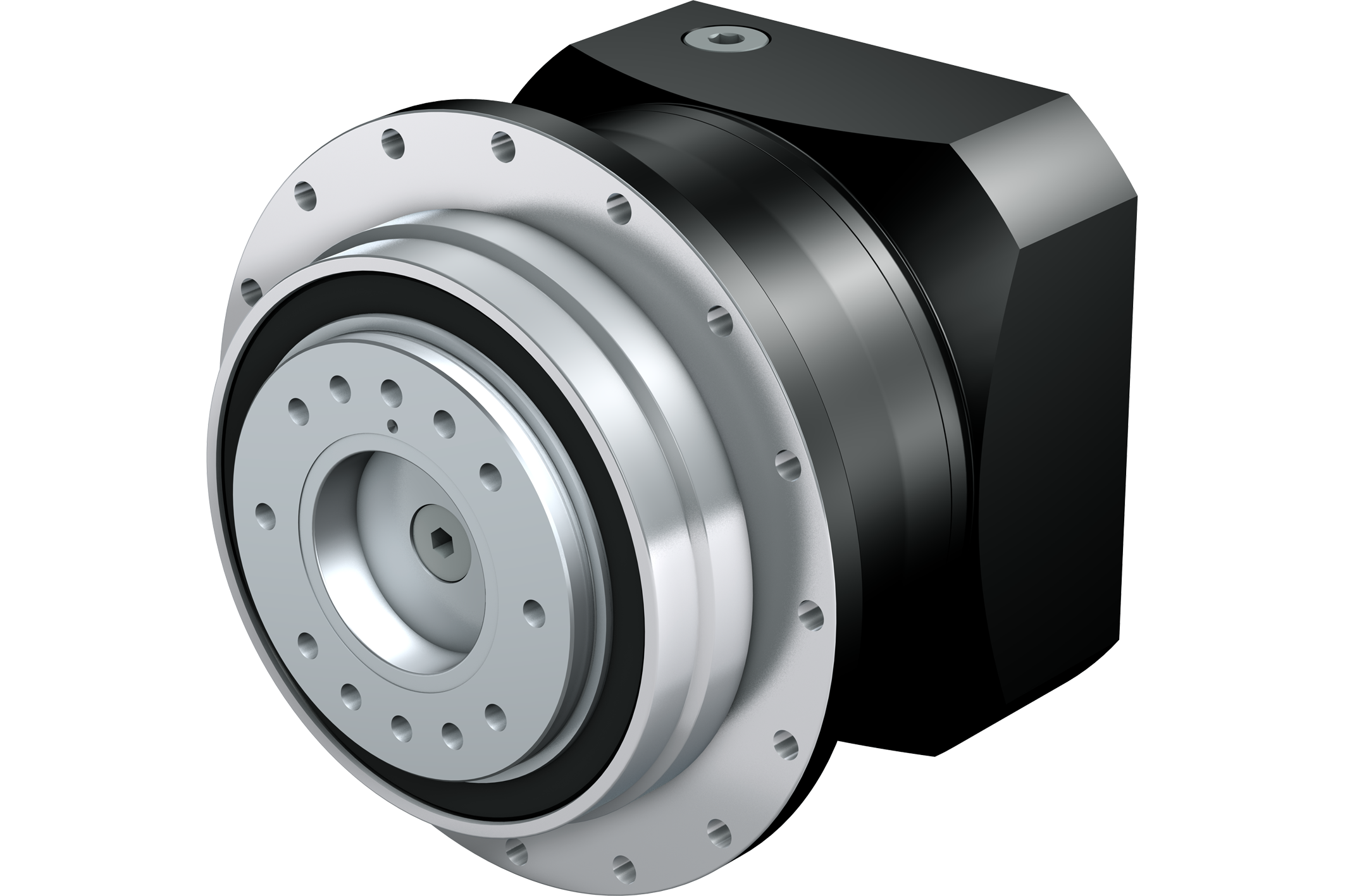 [Speaker Notes: These slides give you tips, background and additional information on P G3

Design optimization / standardization
Same input-side interface for P and PH 
 Use of same motor adapters
 Use of same motor flanges for direct mounting]
Improvement according to state-of-the-art technology
Planetary gear units which are improved:

P3 to P9
PA3 to PA8 
	not a seperate series anymore. Only as an option with “reduced backlash“ (valid for all A-series) 
PH(A)3 to PH(A)8
PHQ(A)4 to PHQ(A)8
[Speaker Notes: These slides give you tips, background and additional information on P G3

P2 remains unchanged, but is also gets the generation number 3.
This means an approx. 15% increase of acceleration torque for same drive selection (including shock factor) by a new derating of 15% at Zh>=1000 cycles/h.]
Reduced length (P)
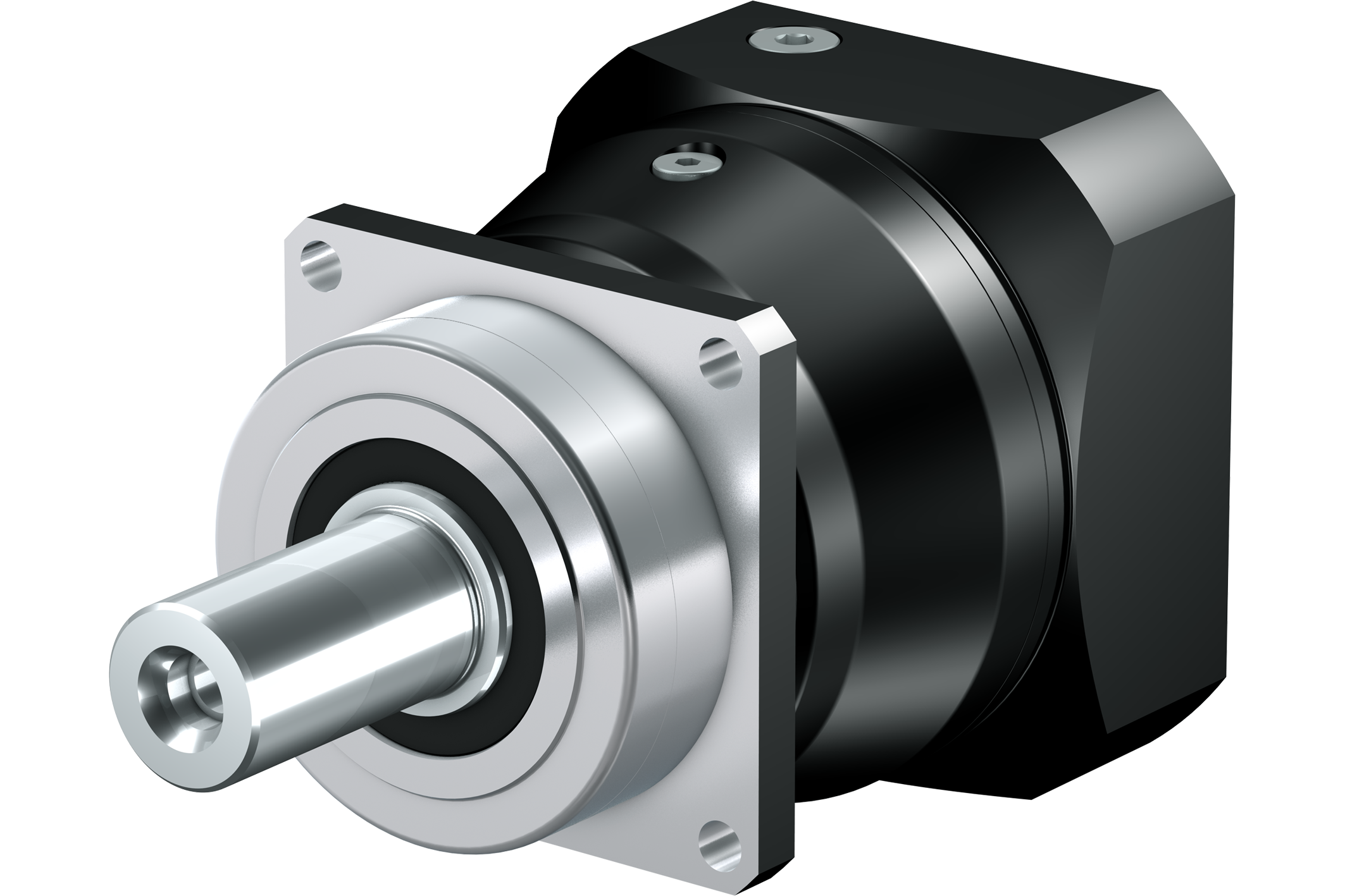 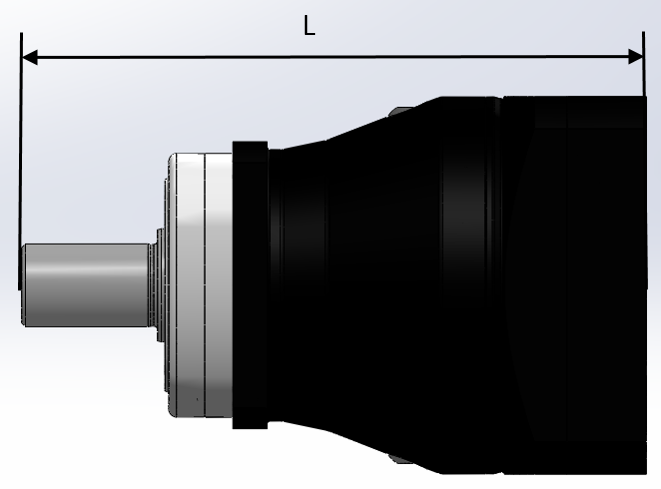 Overall length has been reduced
[Speaker Notes: These slides give you tips, background and additional information on P G3

No MEL adapter at P9]
Reduced length (PH(Q))
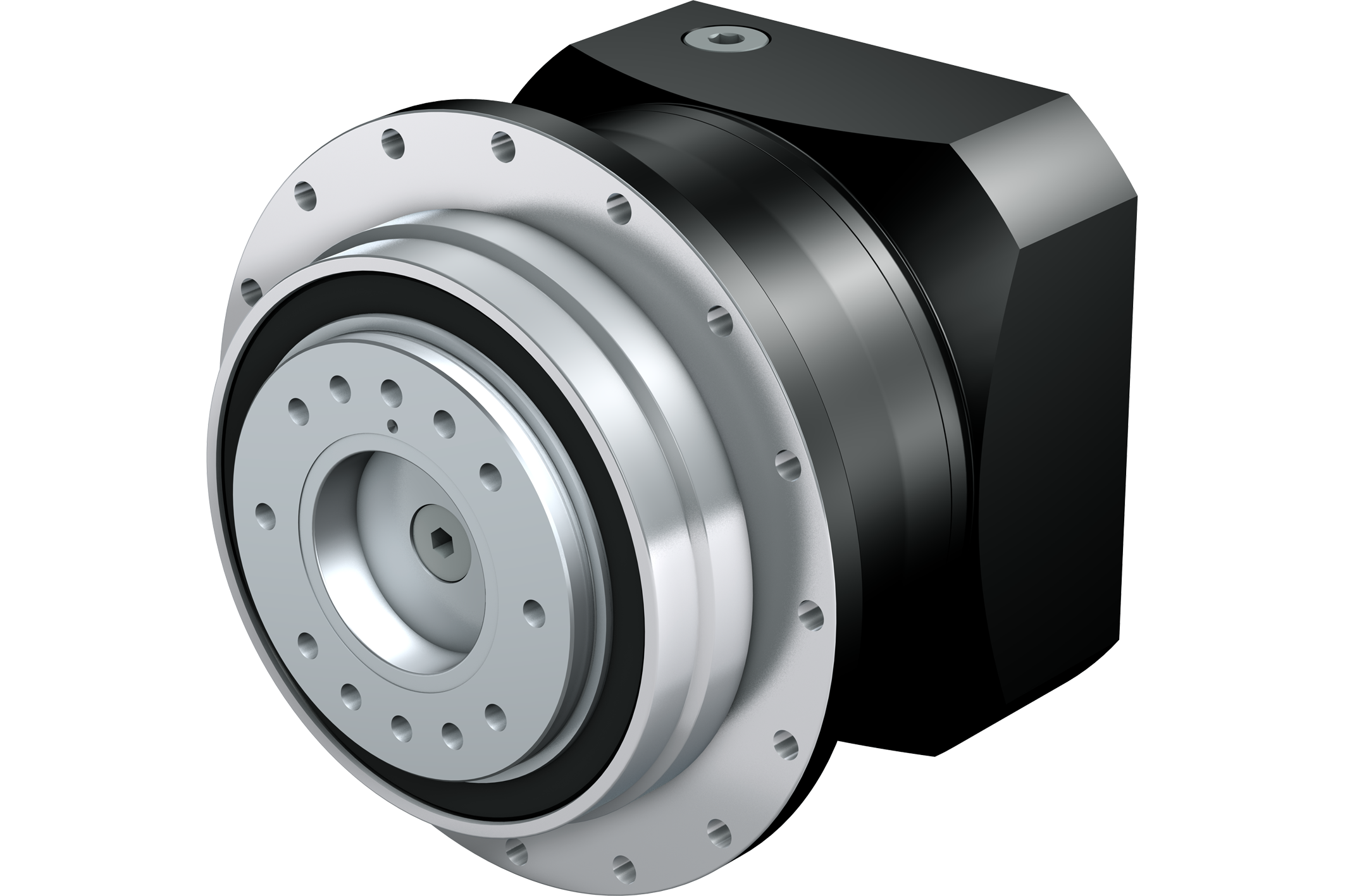 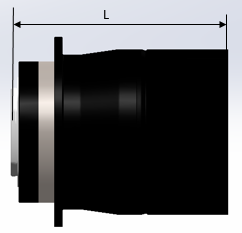 Overall length has been reduced
[Speaker Notes: These slides give you tips, background and additional information on P G3


The length comparison to the geared motors of the G2 is in progress and will be published together with the 
with the catalog „Synchron Servogetriebemotoren EZ“ zum 01.01.2020.]
Comparison of square dimensions of motor adapter flanges
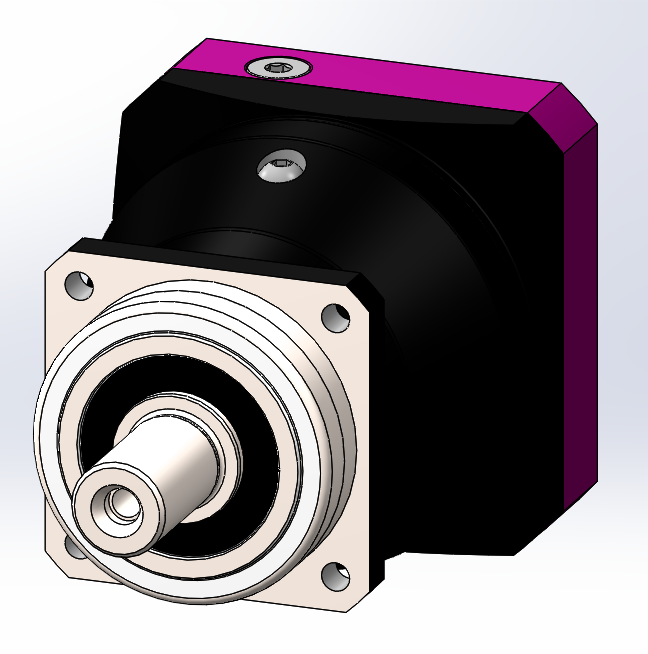 Partially changed square dimensions due to design changes and standardization
[Speaker Notes: These slides give you tips, background and additional information on P G3

This change has already been implemented in the last few months in Generation 2 gearboxes
with two-part adapter (gearbox cover + motor adapter flange), 
so no more difficulties are expected. 
With one-piece adapter this was not possible yet and therefore it must be checked on possible interference contour.
Information: During the changeover to the larger square dimensions of the G2, 
interference contours with the machine design only occurred in very few cases.]
Comparison direct mounting – square dimensions
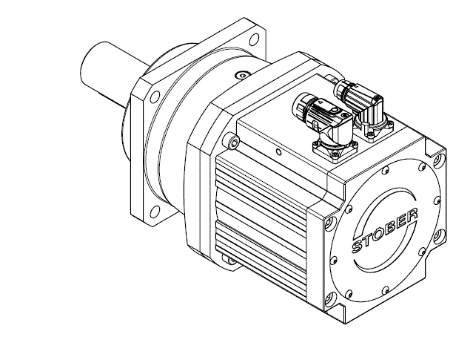 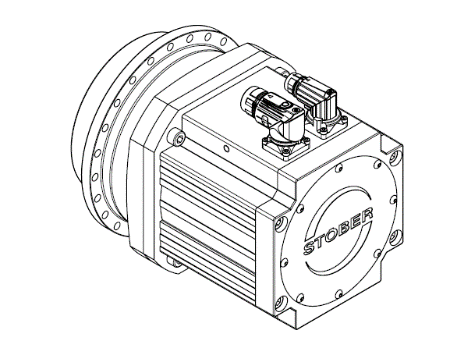 Comparison of direct mounting overall length
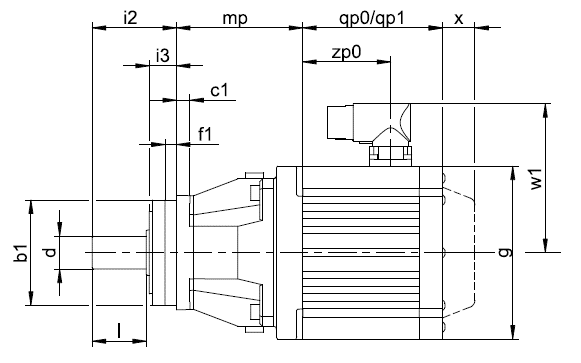 Increase in acceleration torque P Gear Units
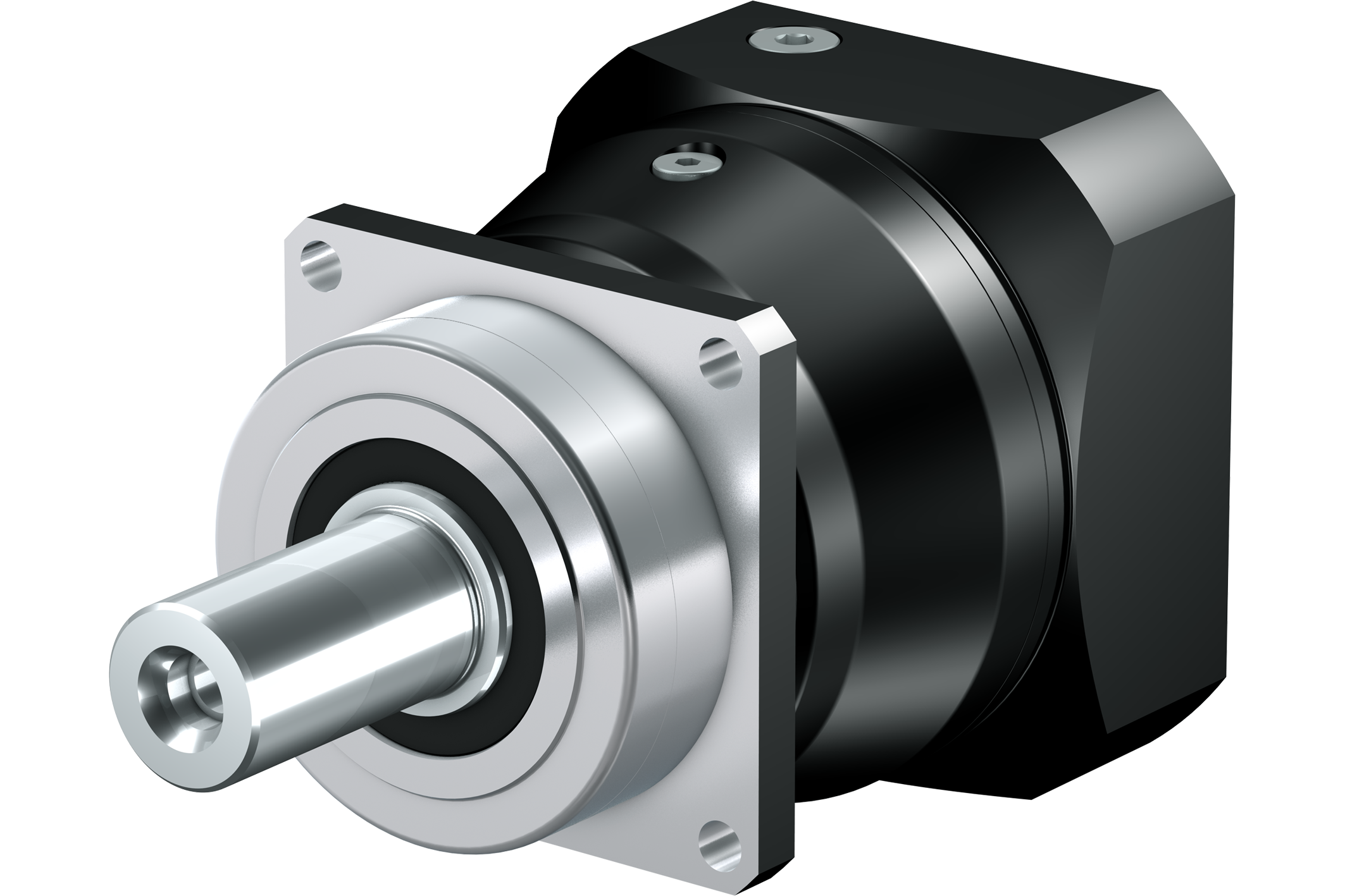 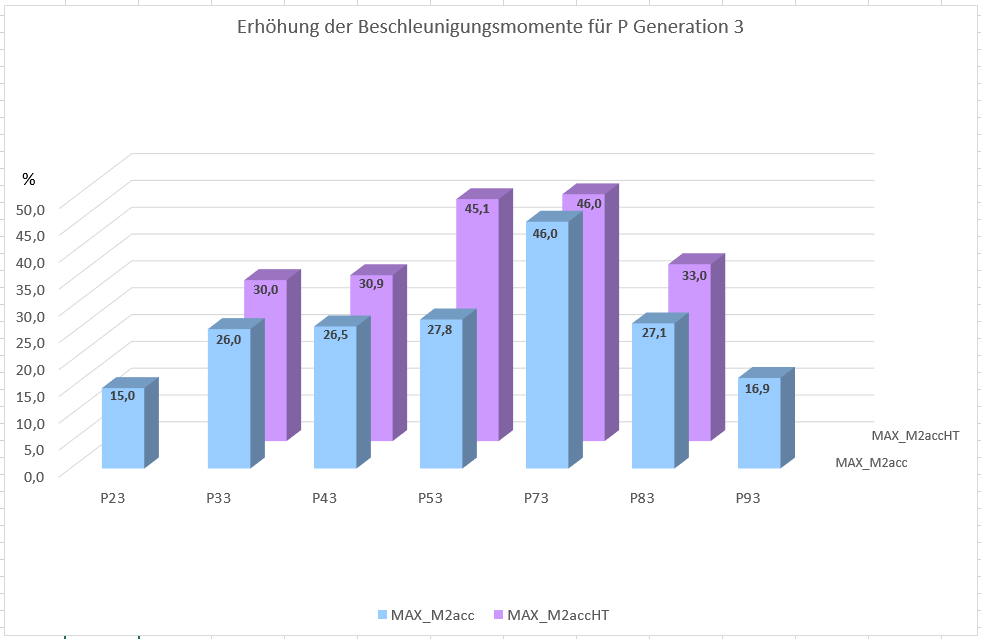 Increase in acceleration torque by up to 46 % with standard backlash and reduced backlash
[Speaker Notes: These slides give you tips, background and additional information on P G3

Increase in acceleration torques due to
Improved gearing quality 
State-of-the-art materials, hardening processes
State-of-the-art precision machines
New innovative manufacturing process for hollow gear toothing (power skiving) in one machine clamping - no reclamping errors
Optimized gear widths

Reduced backlash even higher gear quality even higher acceleration torques
M2acc is the value for the standard backlash
M2accHT is the value for the reduced backlash]
Increase in nominal torque P Gear Units
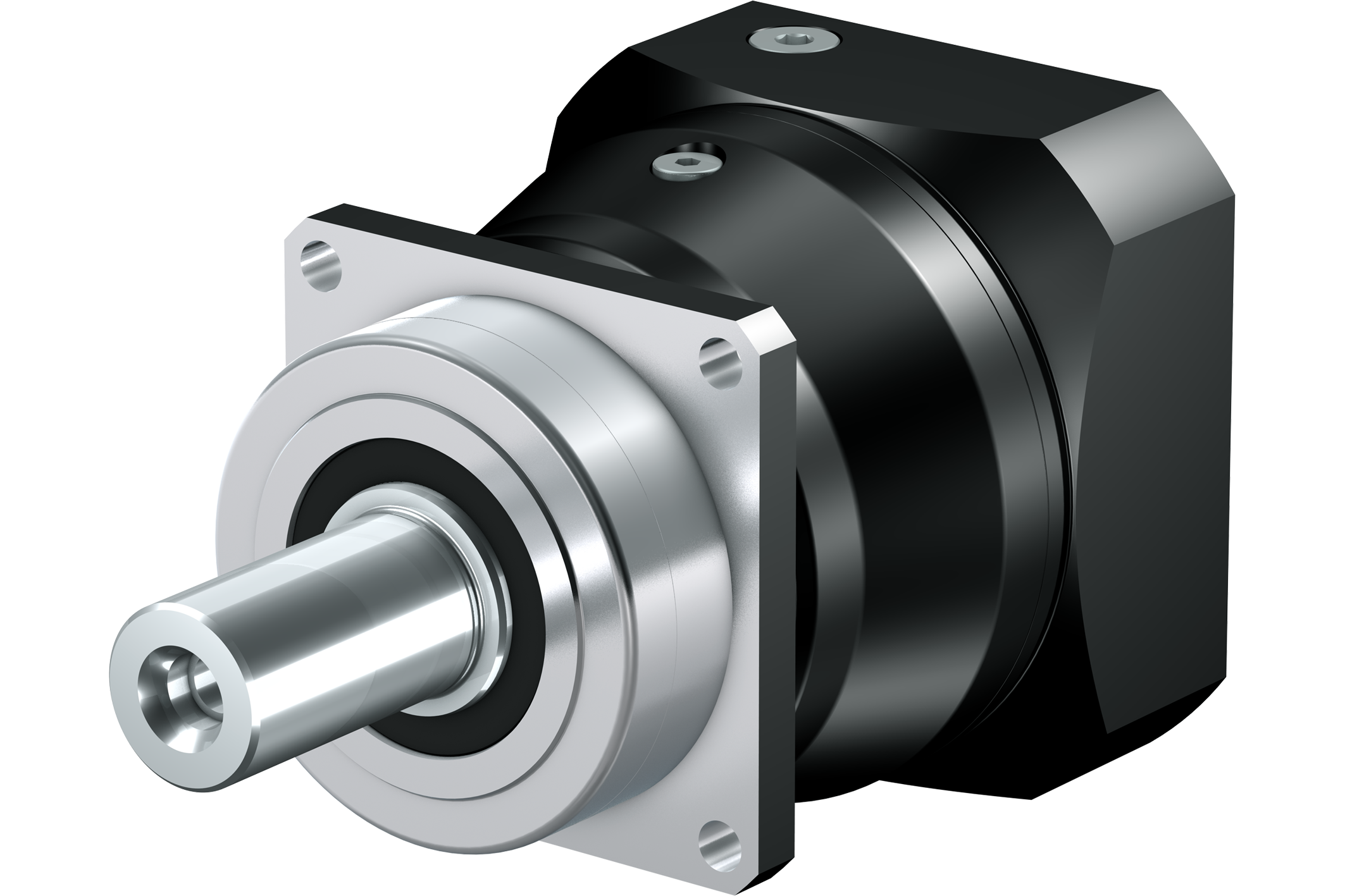 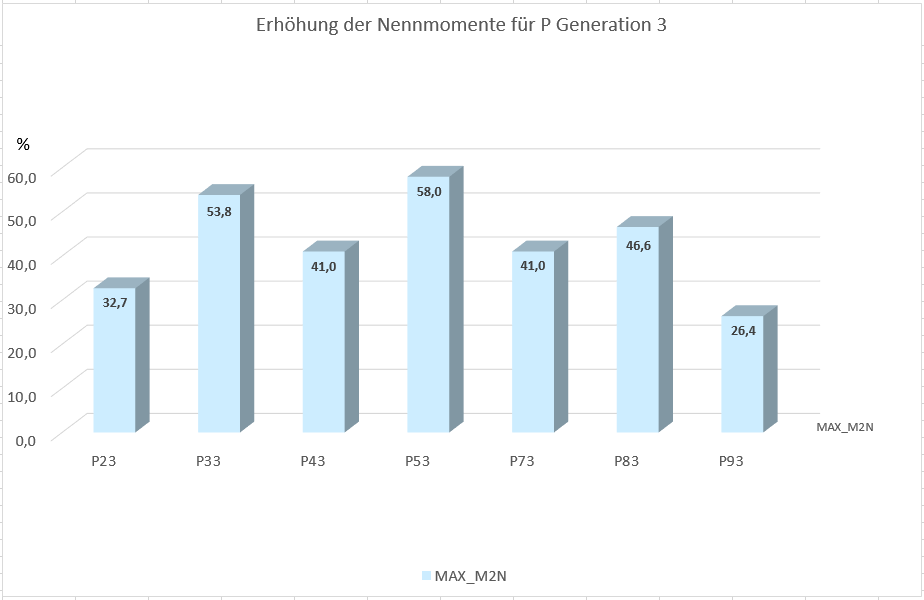 Increase in nominal torque by up to 58 %, mainly with 2-stage Gear Units
[Speaker Notes: These slides give you tips, background and additional information on P G3

Increase of nominal torques due to
changed calculation base according to the latest knowledge and current state of the art.]
Increase in emergency-off torque P Gear Units
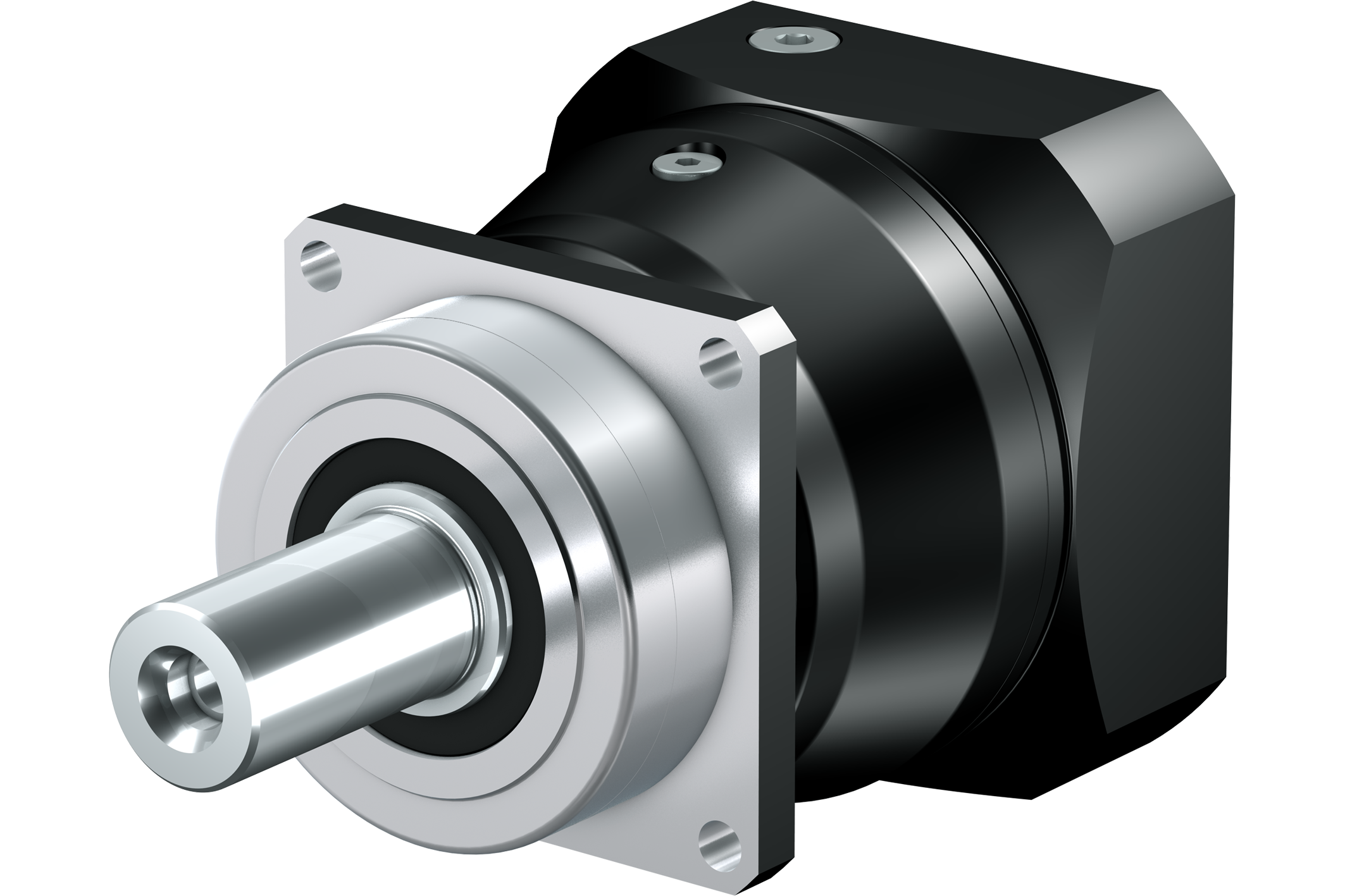 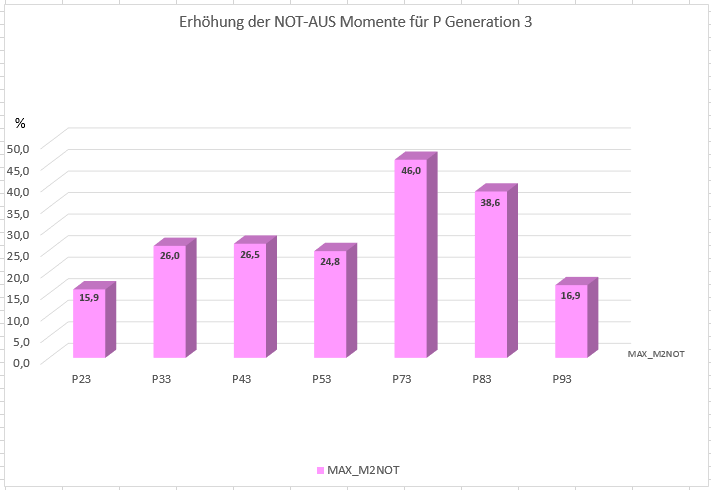 Increase in emergency-off torque by up to 46 %
[Speaker Notes: These slides give you tips, background and additional information on P G3

Increase in emergency-off torques due to
Improved gearing quality 
State-of-the-art materials, hardening processes, nitrided housing at reduced backlash
State-of-the-art precision machines
New innovative manufacturing process for hollow gear toothing (power skiving) in one machine clamping - no reclamping errors
Optimized gear widths]
Increase in torsional stiffness P Gear Units
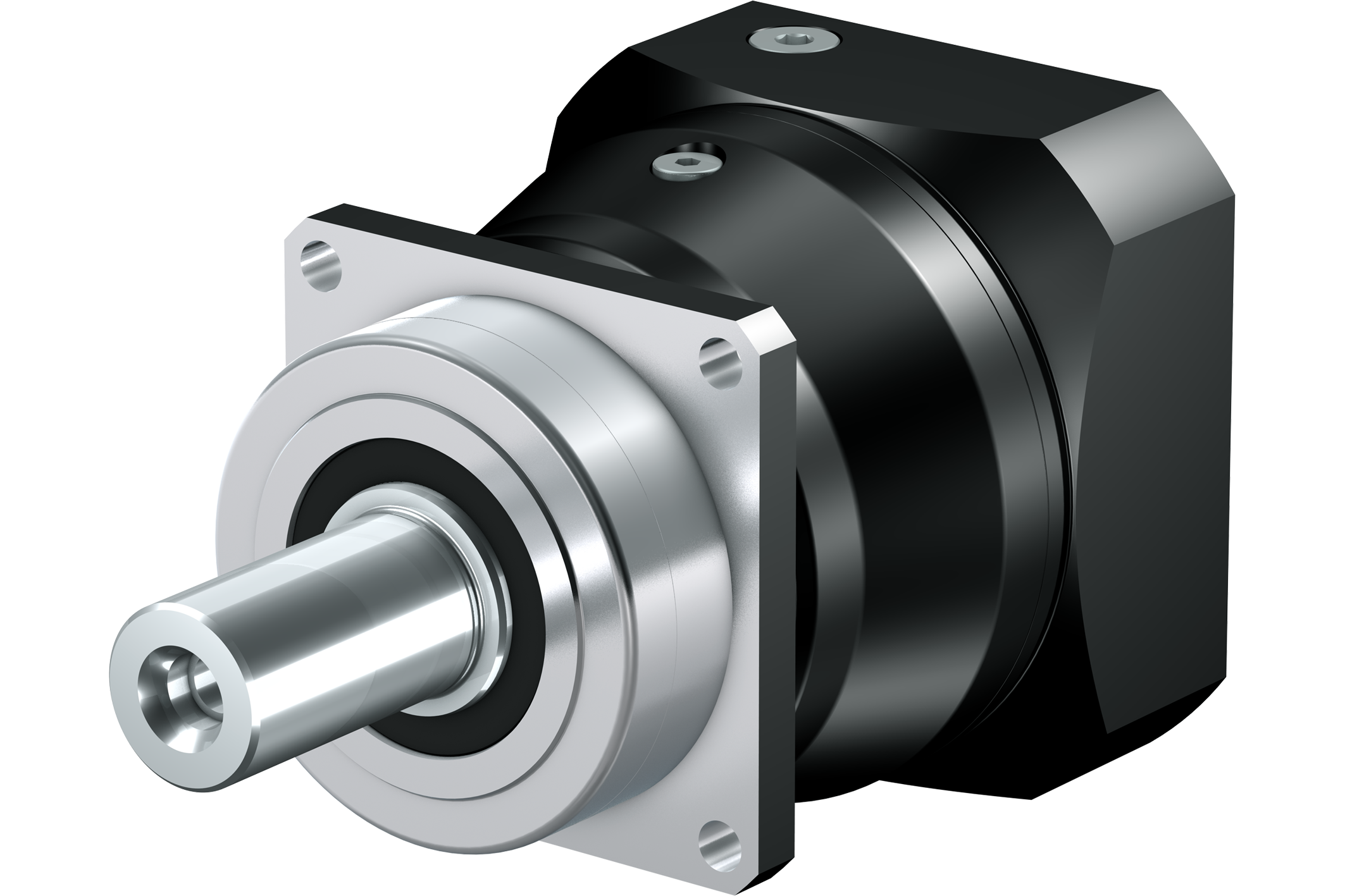 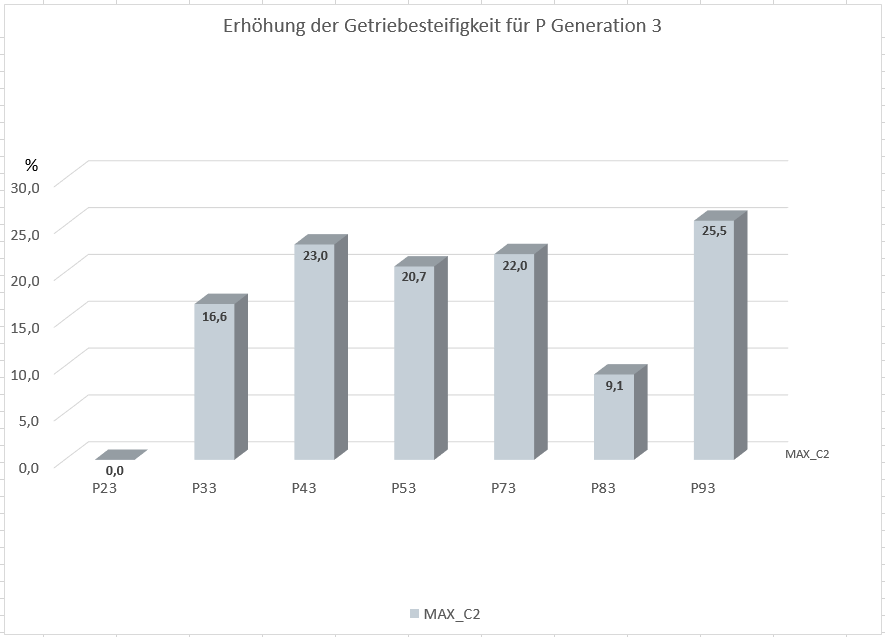 Increase in torsional stiffness by up to 25.5 %
[Speaker Notes: These slides give you tips, background and additional information on P G3

Increase in torsional stiffness through
Shortened overall length
Increased toothing widths at the output stage]
Increase in input speed P Gear Unit
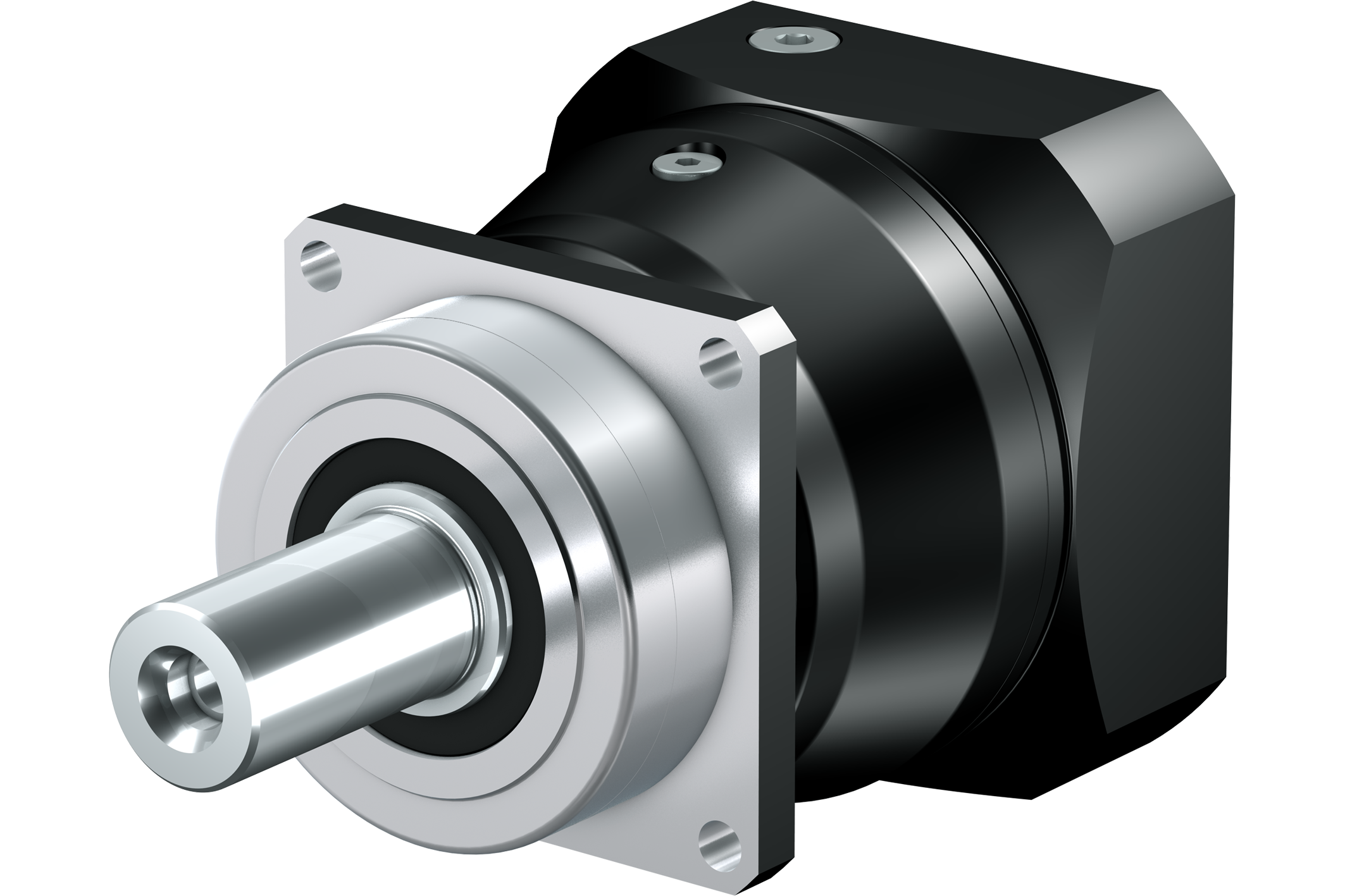 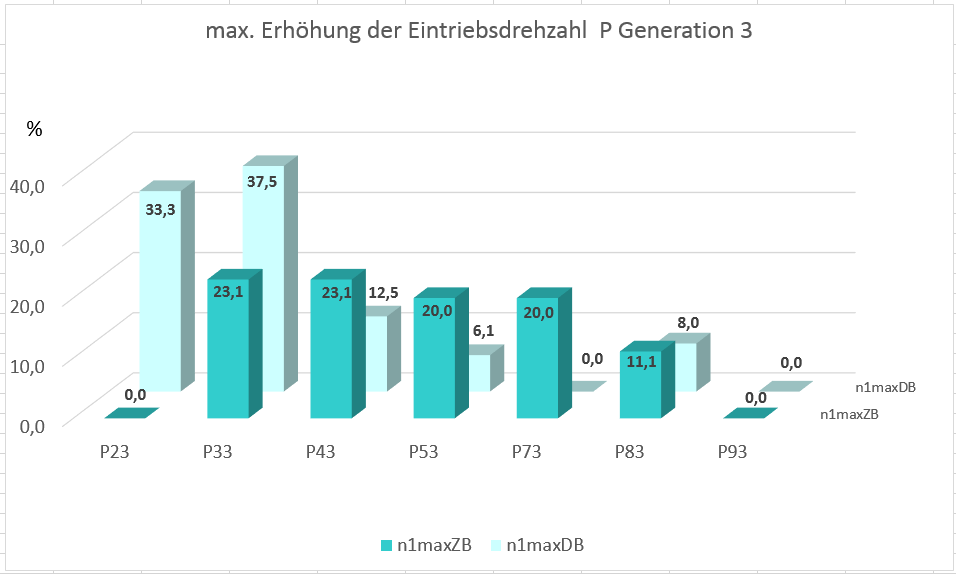 Increase in input speed
n1maxZB by up to 23.1 %
n1maxDB by up to 37.5  %
[Speaker Notes: These slides give you tips, background and additional information on P G3

Increase of the input speeds through 
Changed bearing arrangement for 2-stage backlash reduced gearboxes
Narrower teeth at the input stage of 2 stage gearboxes
Extensive test field trials]
Increase in axial force for option D reinforced bearings
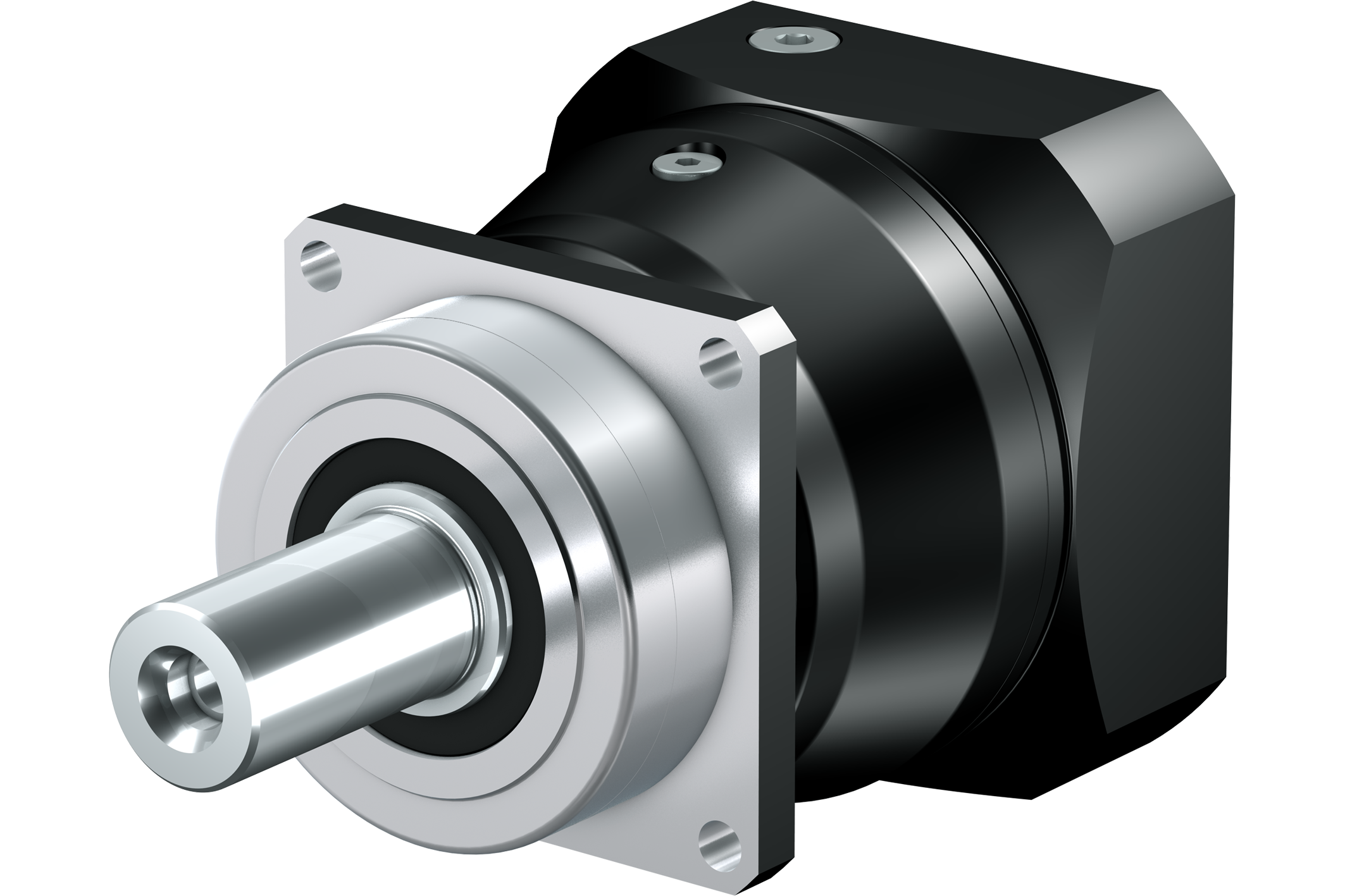 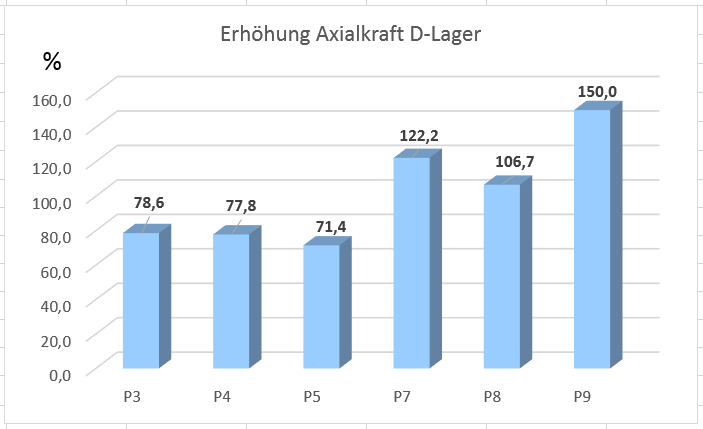 For only axial loads, the values could be increased by up to 150%
[Speaker Notes: These slides give you tips, background and additional information on P G3

With the option "D" (double angular contact bearing), we have a 
backlash-free bearing for high radial and axial load. 
This bearing arrangement is suitable especially when high loads are simultaneously applied in radial and axial direction,
e.g. rack and pinion drives.
The calculation of only axial loads, like our competitors do in their catalogs shows up to 150% higher values.]
Increase in acceleration torque PH Gear Units
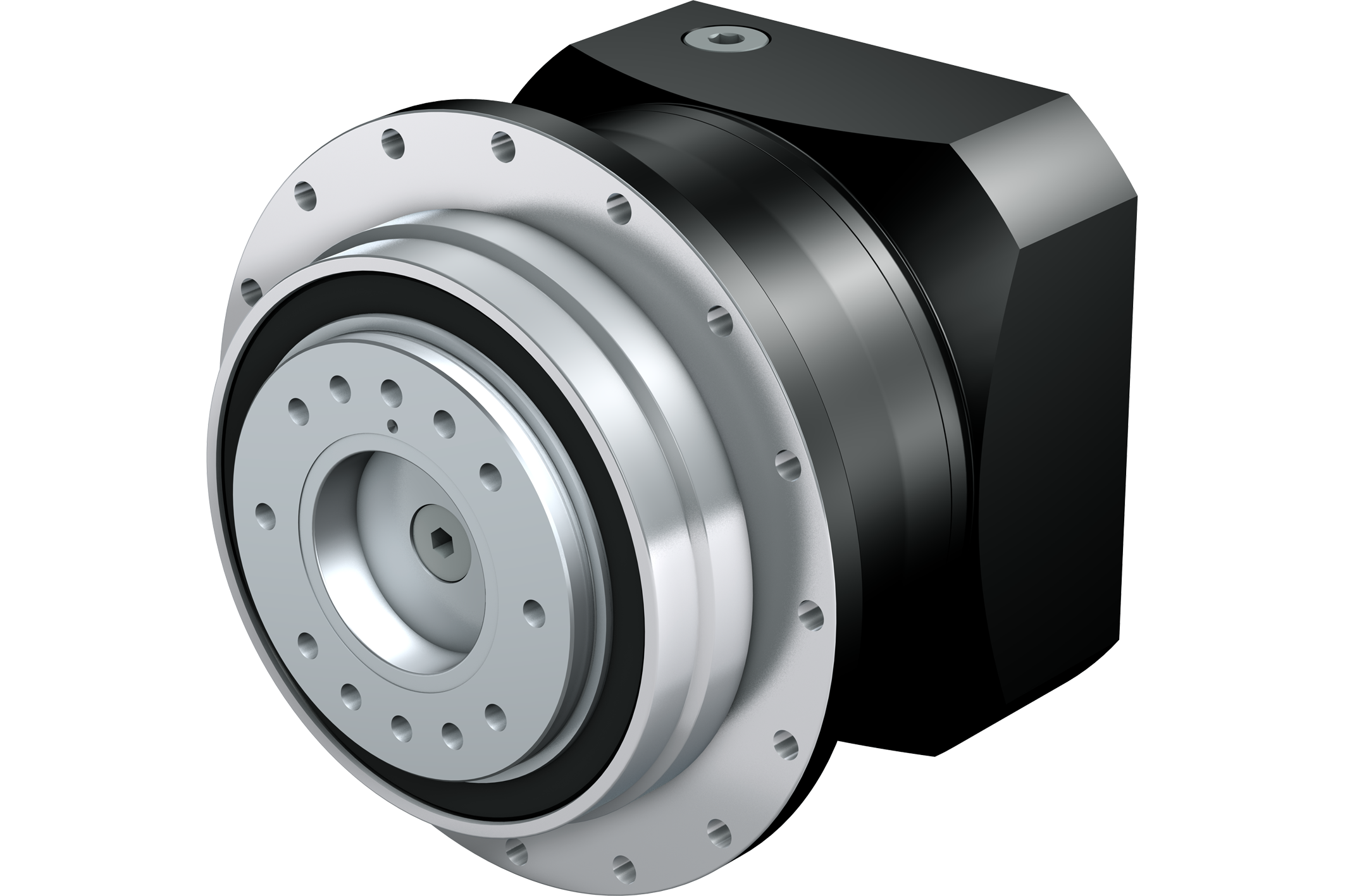 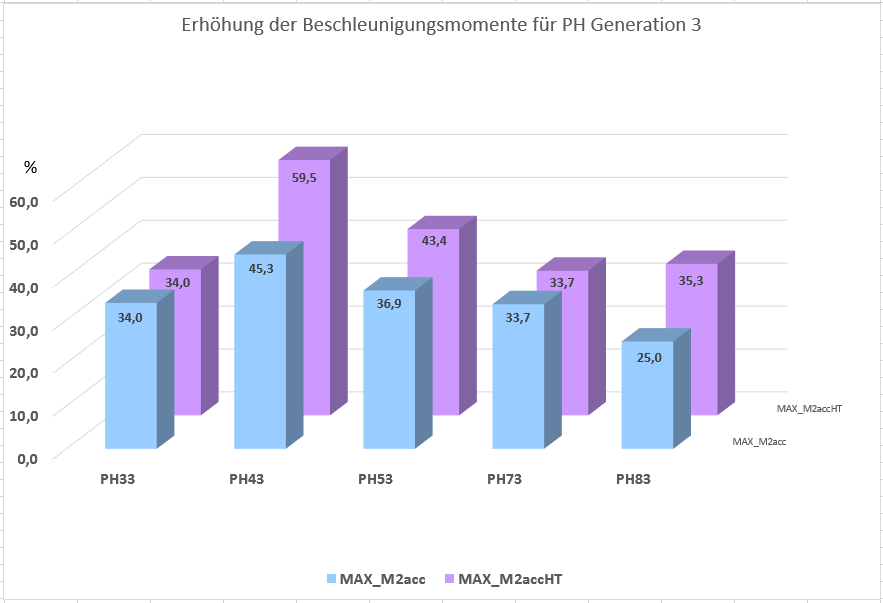 Increase in acceleration torques by up to 45,3 % with standard backlash and up to 59,5 % with reduced backlash
[Speaker Notes: These slides give you tips, background and additional information on P G3

Increase in acceleration torques due to
Improved gearing quality 
State-of-the-art materials, hardening processes, nitrided housing at reduced backlash
State-of-the-art precision machines
New innovative manufacturing process for hollow gear toothing (power skiving) in one machine clamping - no reclamping errors
Optimized gear widths

Reduced backlash even higher gear quality even higher acceleration torques
M2acc is the value for the standard backlash
M2accHT is the value for the reduced backlash]
Increase in nominal torque PH Gear Units
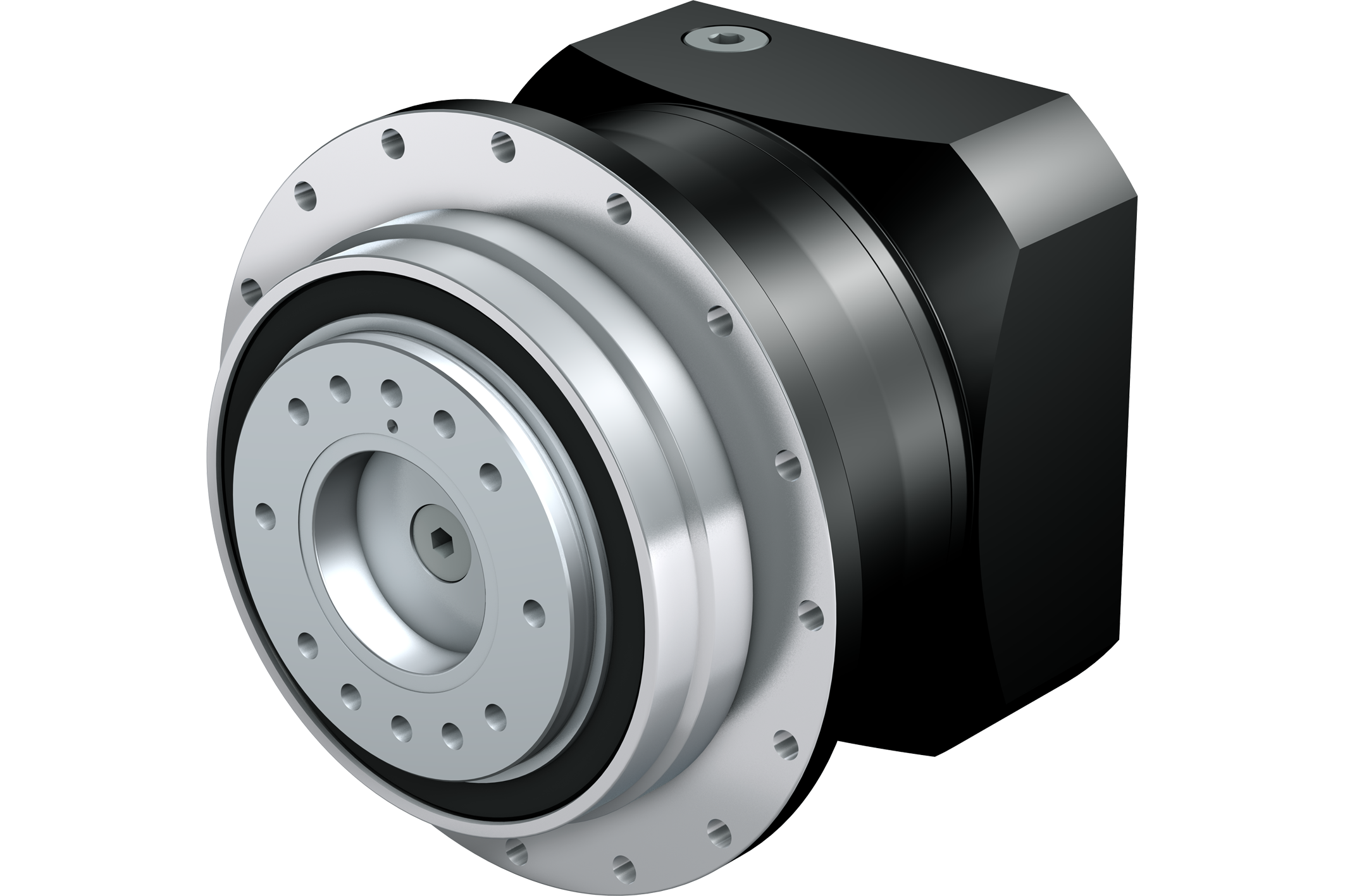 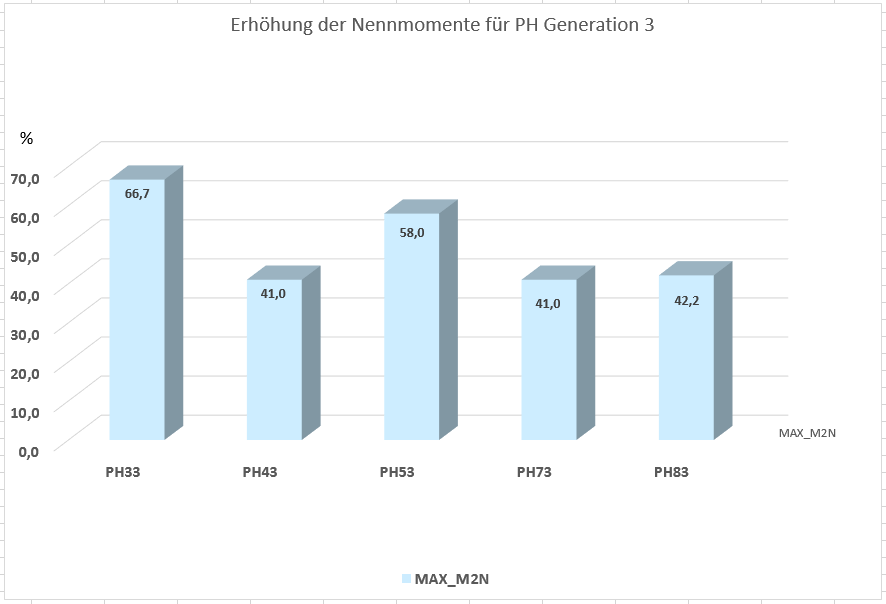 Increase in nominal torques by up to 66,7 % 
mainly for 2-stage Gear Units
[Speaker Notes: These slides give you tips, background and additional information on P G3

Increase in nominal torques due to
changed calculation bases according to the latest knowledge and current state of the art.]
Increase in emergency-off torque PH Gear Units
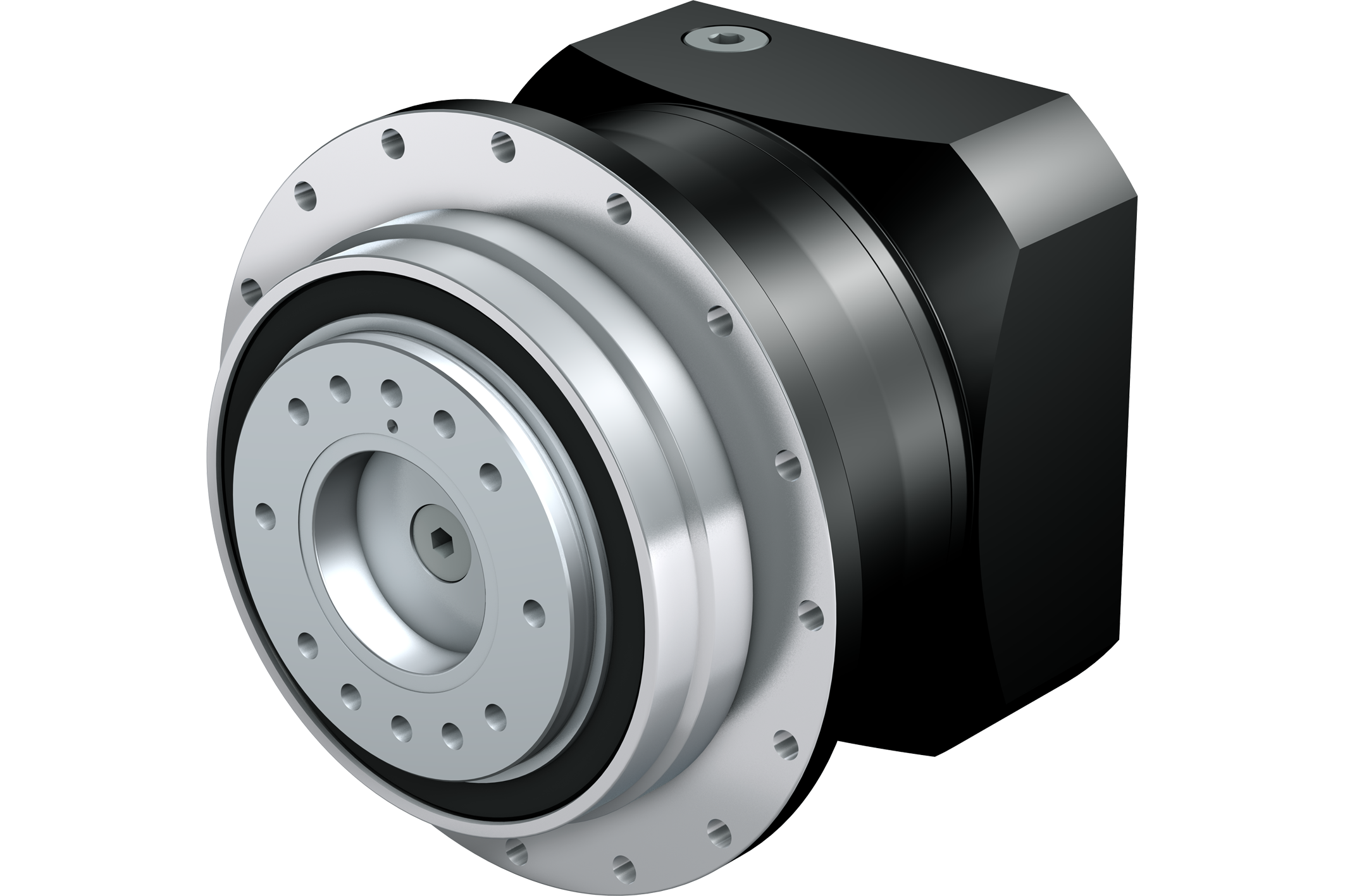 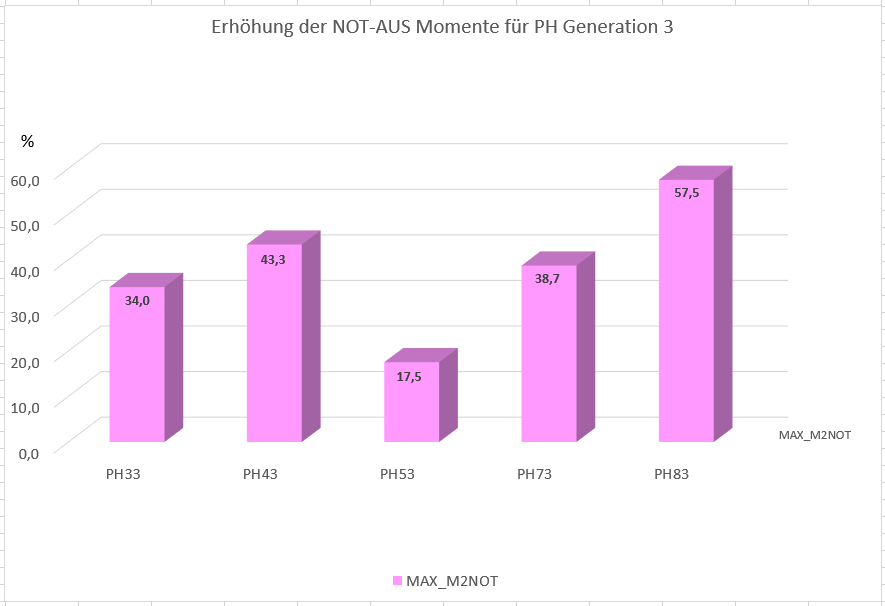 Increase in emergency-off torques by up to 57,5 %
[Speaker Notes: These slides give you tips, background and additional information on P G3

Increase of the emergency-off torques due to
Improved gearing quality 
State-of-the-art materials, hardening processes, nitrided housing at reduced backlash
State-of-the-art precision machines
New innovative manufacturing process for hollow gear toothing (power skiving) in one machine clamping - no reclamping errors
Optimized gear widths]
Increase in torsional stiffness PH Gear Units
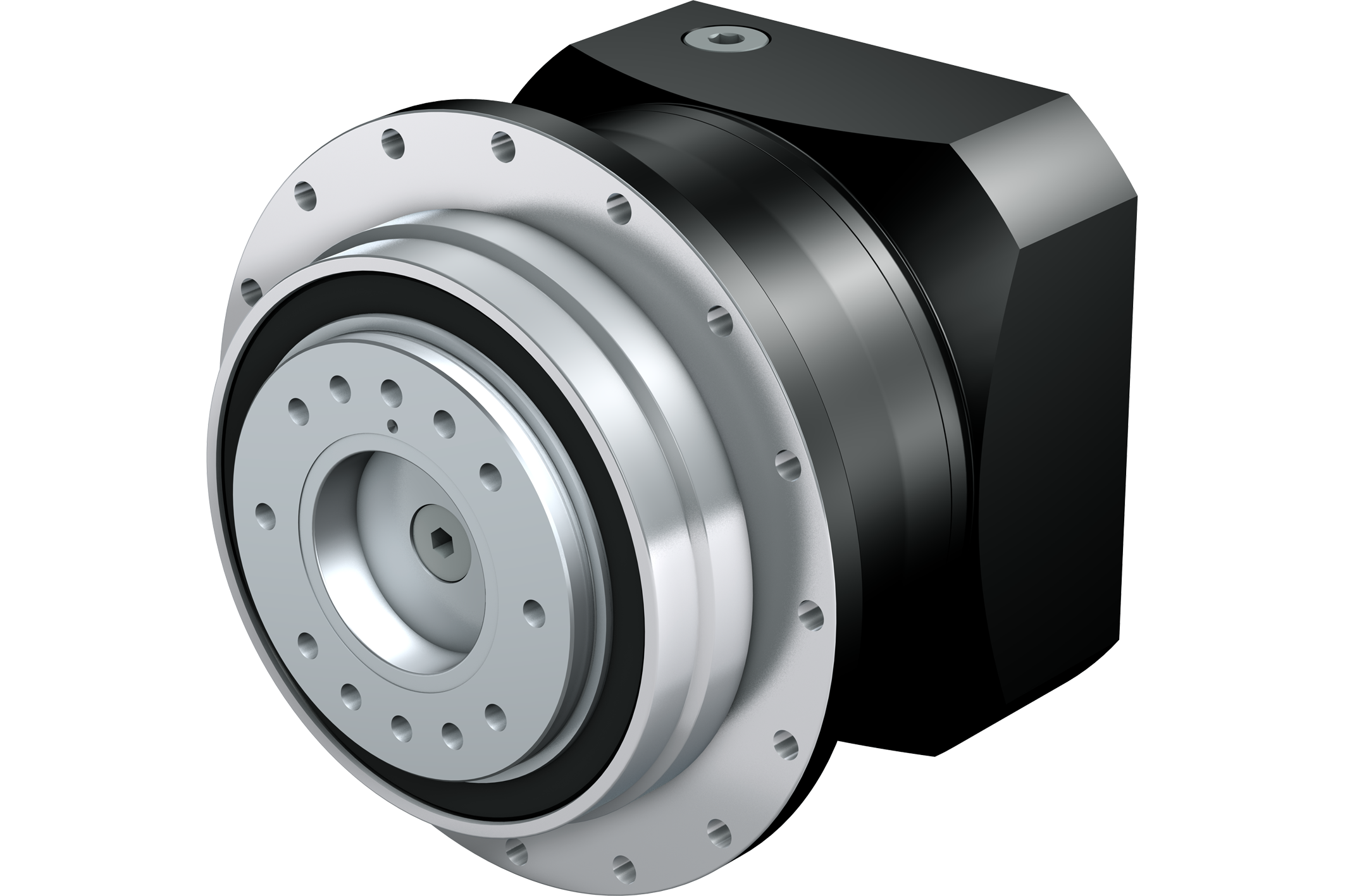 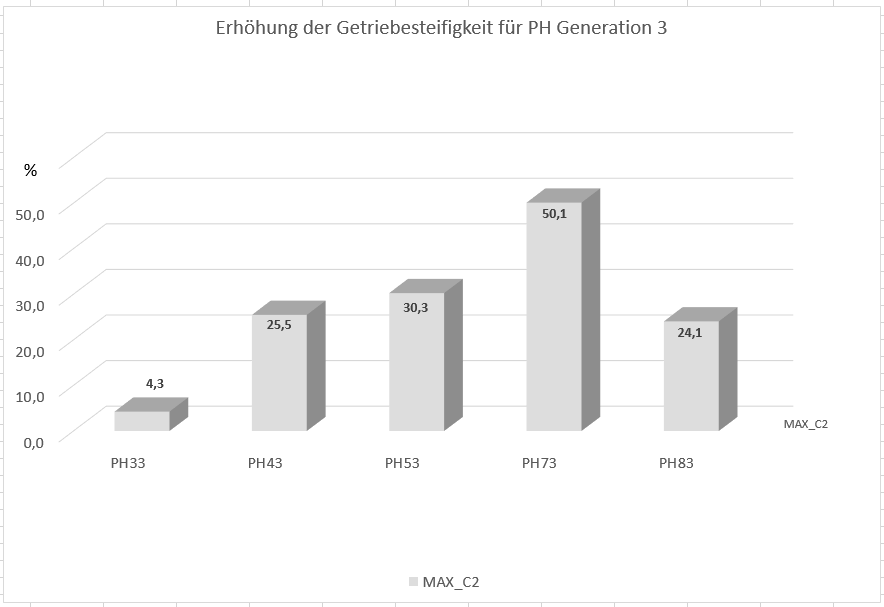 Increase in torsional stiffness by up to 50,1 %
[Speaker Notes: These slides give you tips, background and additional information on P G3

Increase in torsional stiffness due to
Shortened overall length
Increased toothing widths at the output stage]
Increase in input speed PH Gear Unit
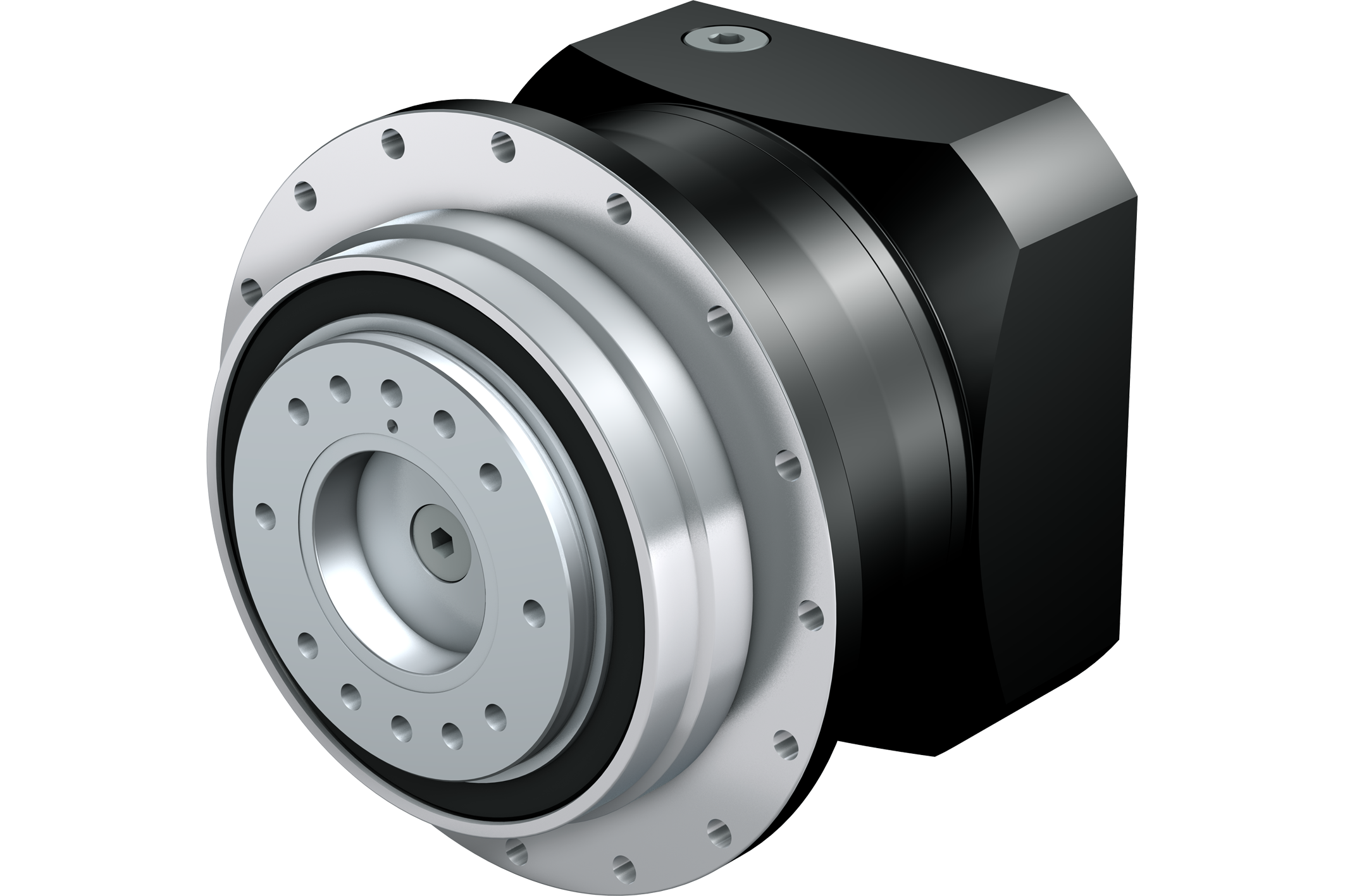 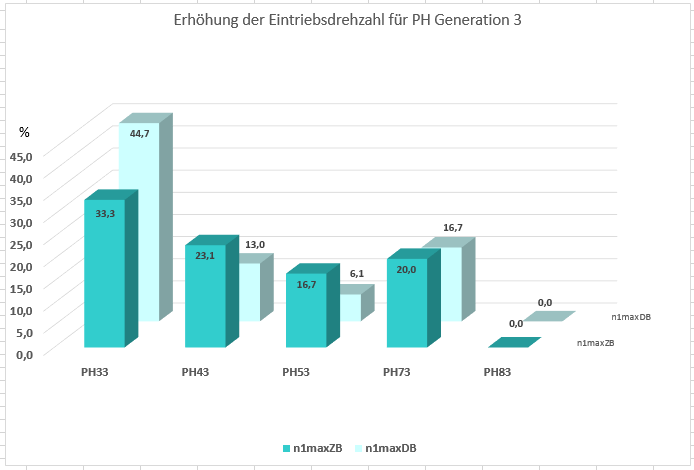 Increase in input speed
n1maxZB by up to 33,3 %
n1maxDB by up to 44,7 %
[Speaker Notes: These slides give you tips, background and additional information on P G3

Increase in input speeds due to
Changed bearing arrangement for 2-stage backlash reduced gearboxes
Narrower teeth at the input stage of 2 stage gearboxes
Extensive test field trials]
Increase in acceleration torque PHQ Gear Units
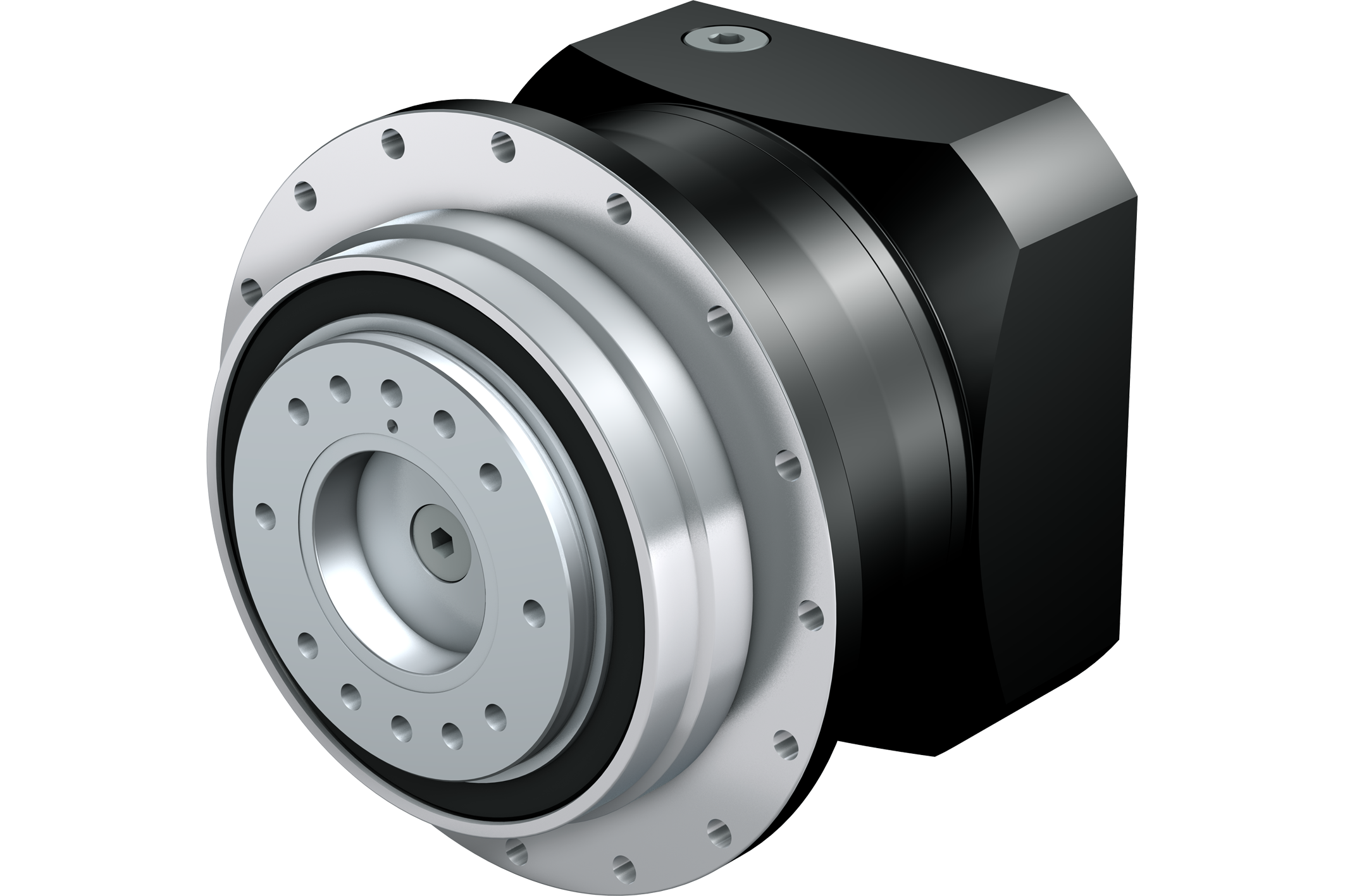 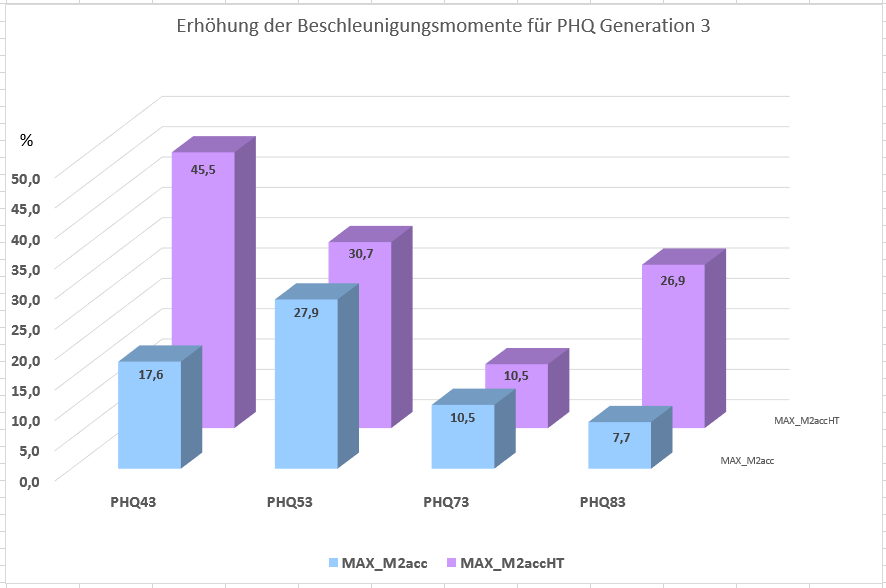 Increase in acceleration torques by up to 27,9 % with standard backlash and up to 45,5 % with reduced backlash
[Speaker Notes: These slides give you tips, background and additional information on P G3

Increase in acceleration torques due to
Improved gearing quality 
State-of-the-art materials, hardening processes, nitrided housing at reduced backlash
State-of-the-art precision machines
New innovative manufacturing process for hollow gear toothing (power skiving) in one machine clamping - no reclamping errors
Optimized gear widths

Reduced backlash even higher gear quality even higher acceleration torques
M2acc is the value for the standard backlash
M2accHT is the value for the reduced backlash]
Increase in nominal torque PHQ Gear Units
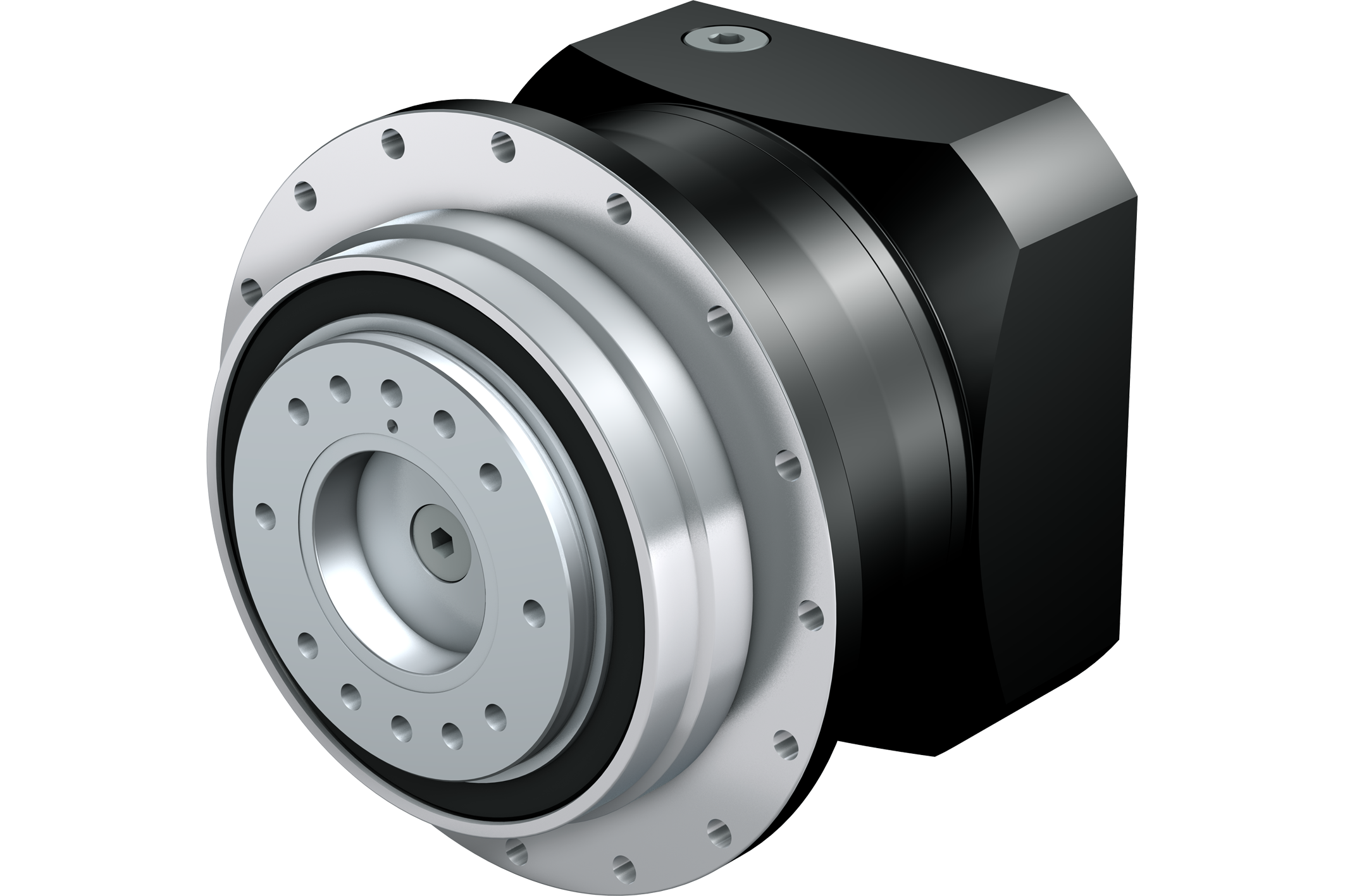 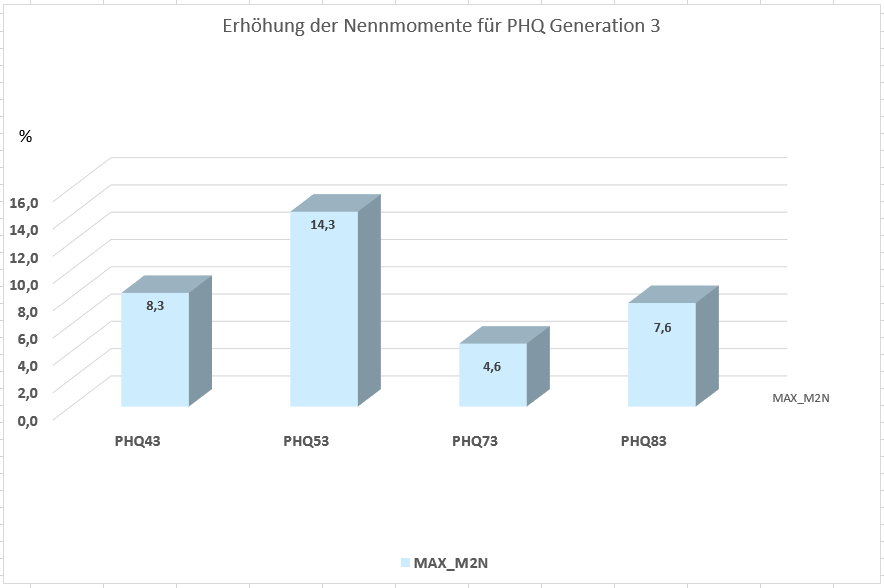 Increase in nominal torques by up to 14,3 %
mainly at 2-stage Gear Units
[Speaker Notes: These slides give you tips, background and additional information on P G3

Increase in nominal torques due to
changed calculation bases according to the latest knowledge and current state of the art.]
Increase in emergency-off torque PHQ Gear Units
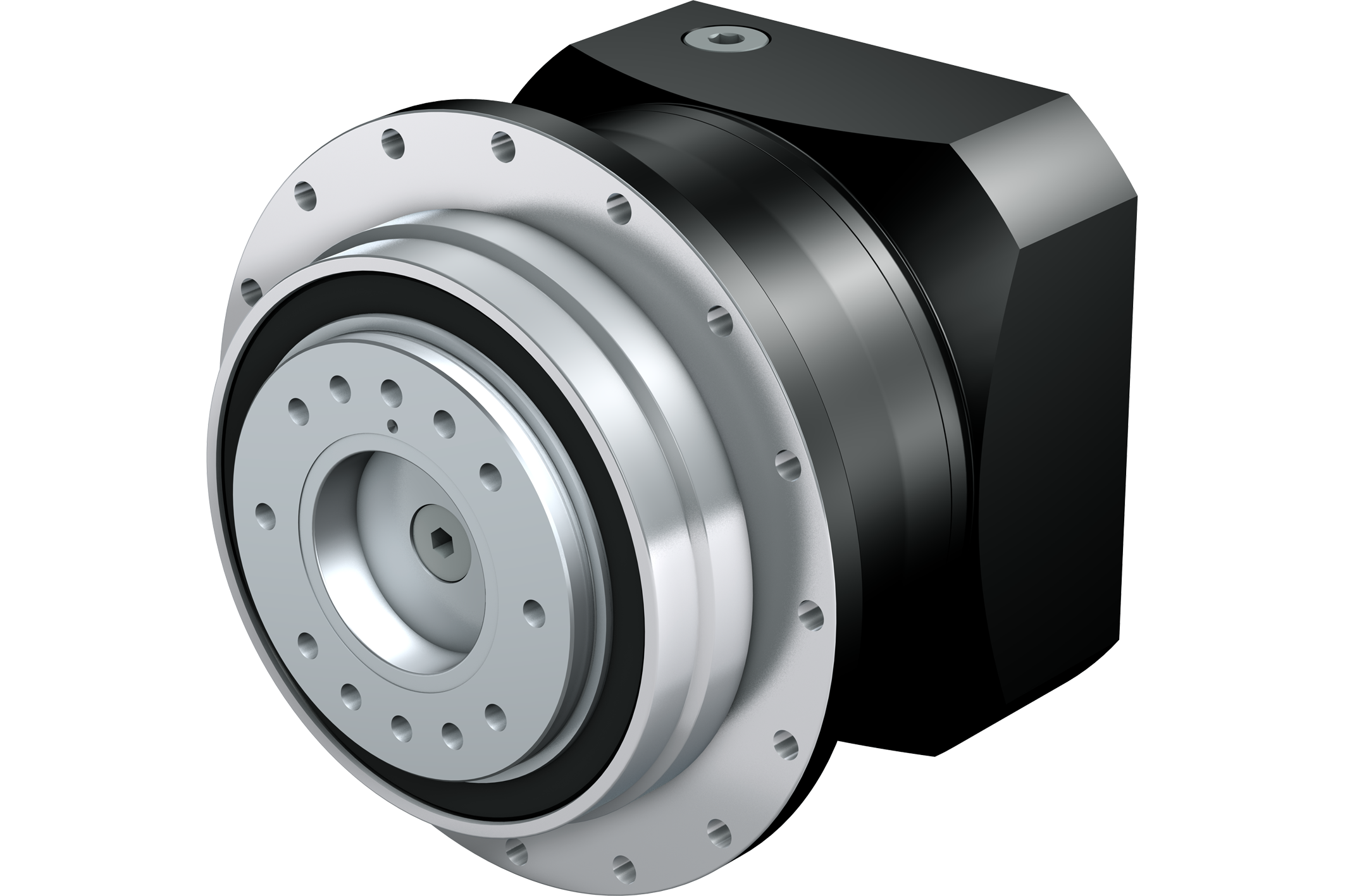 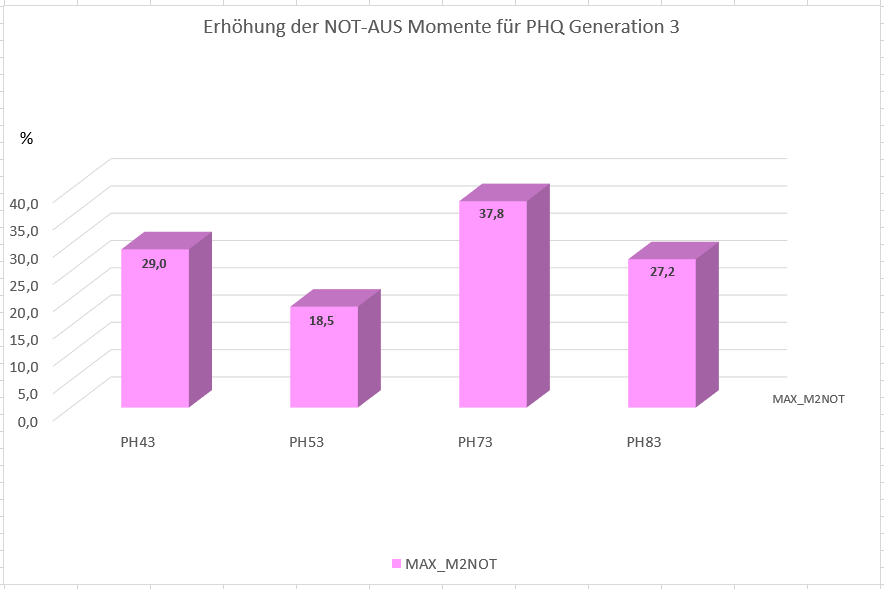 Increase in emergency-off torques by up to 37,8 %
[Speaker Notes: These slides give you tips, background and additional information on P G3

Increase in emergency-off torques due to
Improved gearing quality 
State-of-the-art materials, hardening processes, nitrided housing at reduced backlash
State-of-the-art precision machines
New innovative manufacturing process for hollow gear toothing (power skiving) in one machine clamping - no reclamping errors
Optimized gear widths]
Increase in torsional stiffness PHQ Gear Units
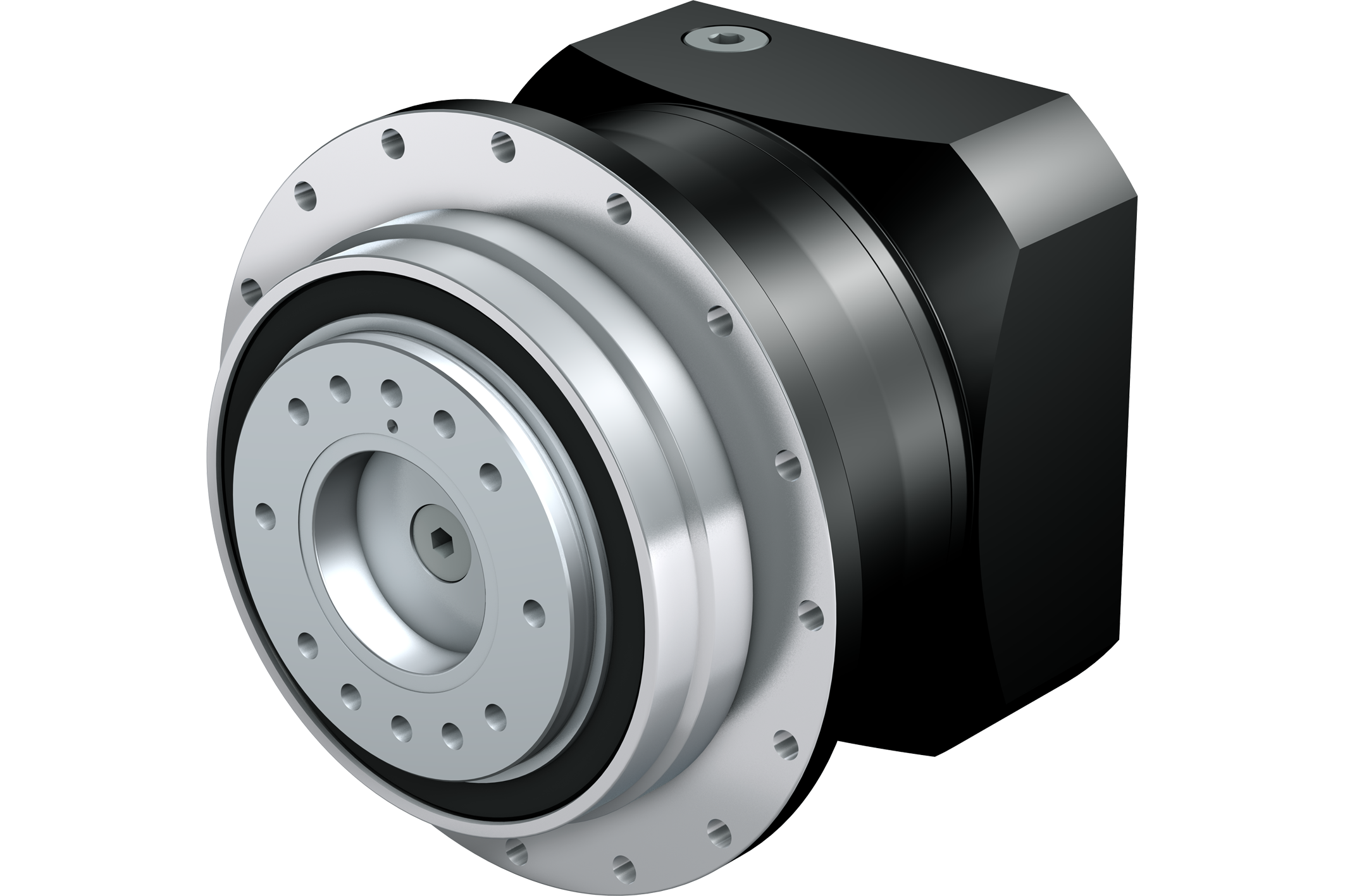 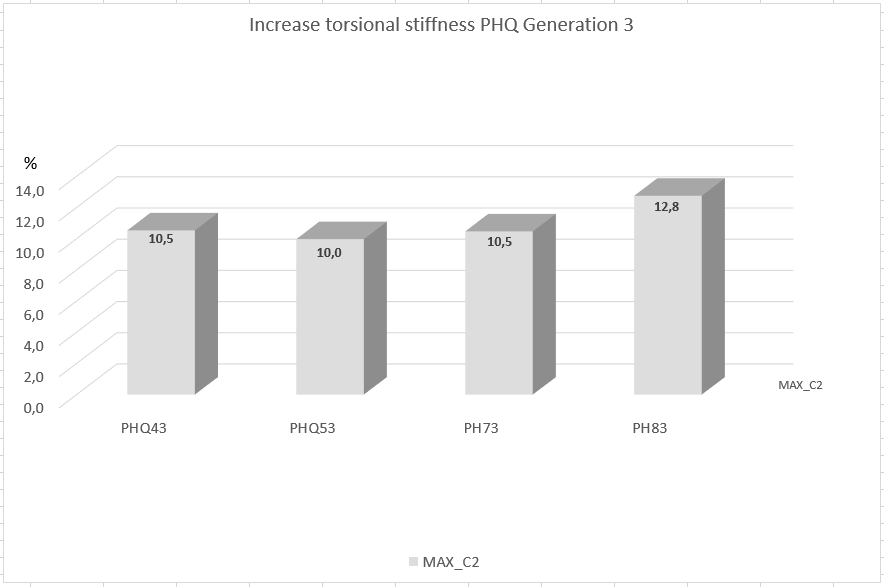 Increase in torsional stiffness by up to 12,8 %
[Speaker Notes: These slides give you tips, background and additional information on P G3

Increase of torsional stiffness due to
Shortened overall length
Increased toothing widths]
Increase in input speed PHQ Gear Unit
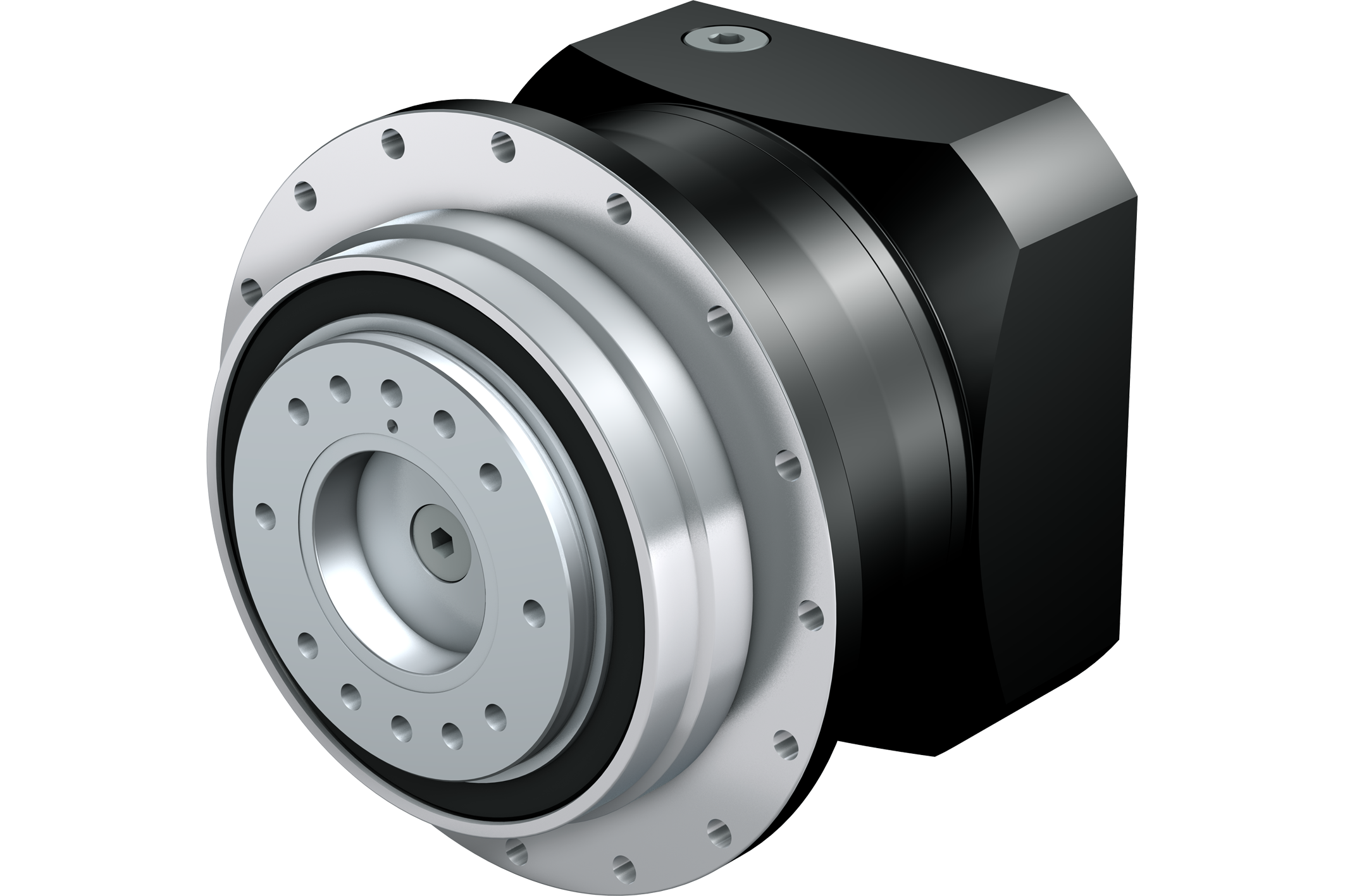 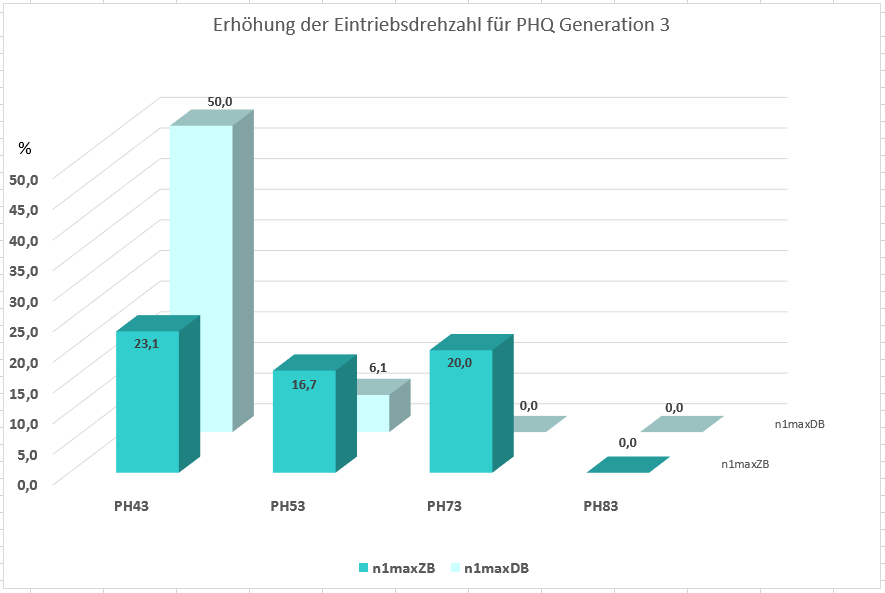 Increase in input speed
n1maxZB by up to 23,1 %
n1maxDB by up to 50 %
[Speaker Notes: These slides give you tips, background and additional information on P G3

Increase in input speeds due to 
Changed bearing arrangement for 2-stage gearboxes
Latest technical calculations
Changing the calculation of the drive selection to standard applications by introducing an operating factor for increased cycle operation.]
Reinforced bearings otion „V“ for PH3 – PH5
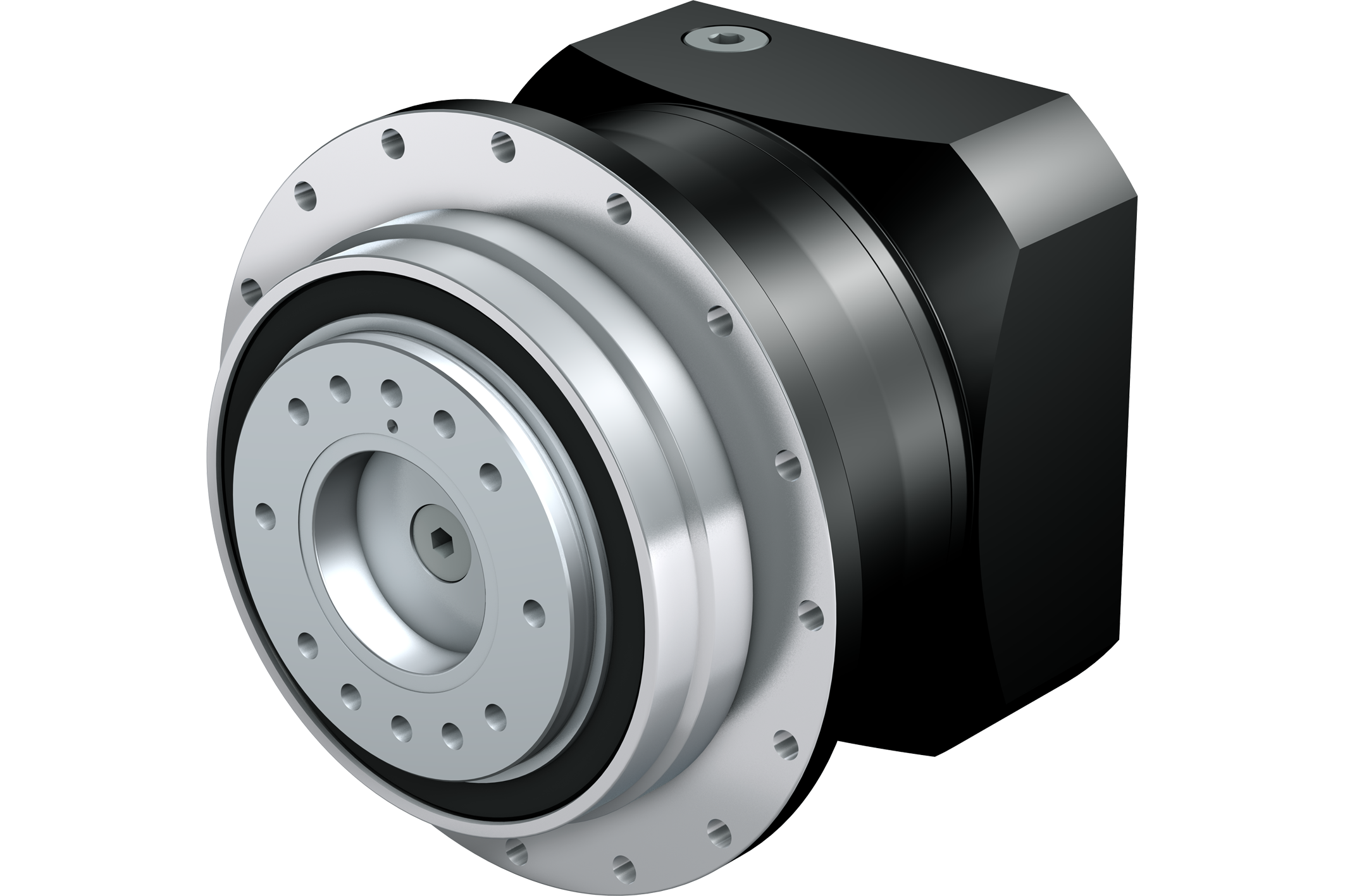 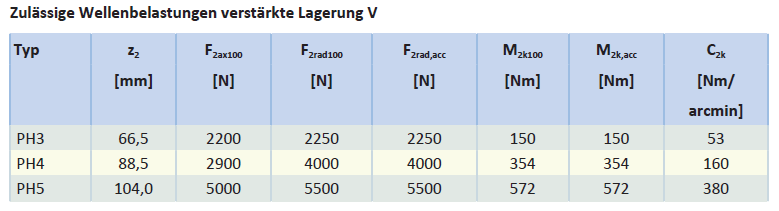 Increase in axial shaft load up to 34.9% and radial up to 39.5%
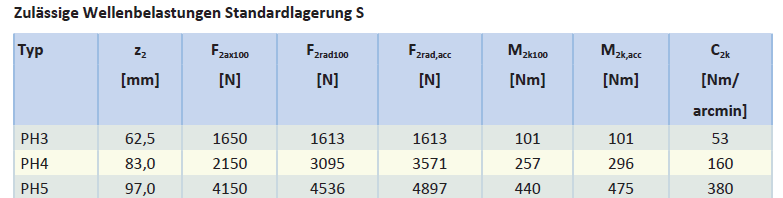 [Speaker Notes: These slides give you tips, background and additional information on P G3

The reinforced bearing option for PH3 to PH5 gearboxes results in increased values of almost 40%.]
Geometric data
The mechanical interfaces at the output are nearly 100% compatible to the G2.
With the exception of the P2, all G3 gearboxes have become significantly shorter. For size P2, it was not possible to reduce the overall length. Therefore we don’t expect collisions with the machine contour. 
However, in general we recommend an interference contour check based on the new 3D volume models. 
You will get this 
together with the offer from our order department
if you configure the product with our STÖBER Configurator https://configurator.stoeber.de/de-DE/?shop=SAT
[Speaker Notes: These slides give you tips, background and additional information on P G3


Small modifications at PH(Q), see next 2 slides]
Small modifications at the PH(Q) – dimension b2 is canceled
Due to design changes and standardization
[Speaker Notes: These slides give you tips, background and additional information on P G3]
Small modifications at the PH(Q) – fixing hole is canceled
G3 no longer has a fixing hole, it is replaced by an additional threaded hole.
G2
G3
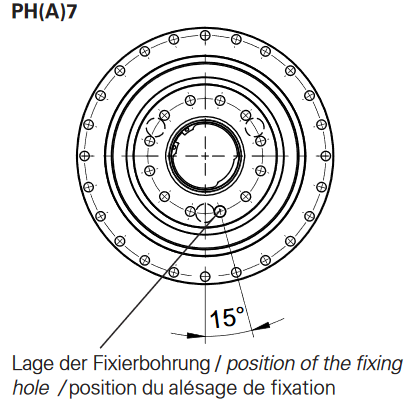 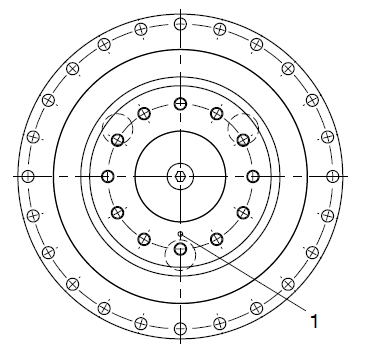 To define the position of the planet gears in future all planet carriers are getting a mark (boring)
[Speaker Notes: These slides give you tips, background and additional information on P G3

At PH(Q) gearboxes, the fixing bore s2 in the flanged shaft (planet carrier) is replaced by a thread. The additional thread increases the transmittable torque of the screw connection. Because the fixing hole for reversing operation was the position orientation for the planets in the gearbox, all PH(Q) gearboxes of the G3 now are having a marking in the form of a small bore. 

If you need the fixing hole you can simply drill one of the threads to the dimensioned thread depth.]
Type Code
Higher generation number 
Optionally reduced backlash
The “A“ for reduced backlash was eliminated
The bearing option “R“ for P Gear Units became changed to “S“.
New bearing option reinforced bearings “V“ for PH3/4/5
Exception: 
PH9 & PH10 and PHQ9-PHQ12 retain their old type code. They will get the new generation number and type code after revision
[Speaker Notes: These slides give you tips, background and additional information on P G3]
Cost reduction with low-backlash gearboxes
Significant cost reduction by standardization of components and the additional possibility to use the ME adapter for backlash-reduced gears.
Example:
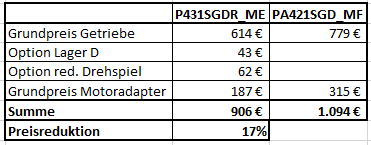 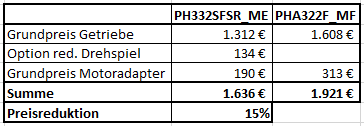 P by up to 17%, PH by up to 15%.
[Speaker Notes: These slides give you tips, background and additional information on P G3

Base price gearbox remains the sameOption reduced backlash + 10% base price gearbox]